Workload Capture and CodingKeeping it Simple!
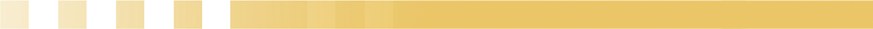 Sharon Castle, Pharm.D., BCPS
Chief, Pharmacy Service
Ralph H. Johnson VA Medical Center
Charleston, South Carolina
[Speaker Notes: Thank you Joe!  I am happy to be here today to talk about Workload Capture and Coding for pharmacists.  

I would like to remind everyone that you can click on the green download button above my head to download a copy of the slides.]
BACKGROUND
[Speaker Notes: 1. Pharmacy Benefits Management (PBM) has been active since 2007 in establishing guidance on the consistent process for clinical pharmacy workload documentation

Original Group:   Lori Golterman, Jan Carmichael, Sharon Castle

The goal of the original workgroup was to improve documentation of pharmacist encounters

We reached several Milestones during the first few years.

The clinical pharmacy stop code 160 was approved for use as a primary stop code
Also, we were able to expand the definition of an encounter for pharmacists]
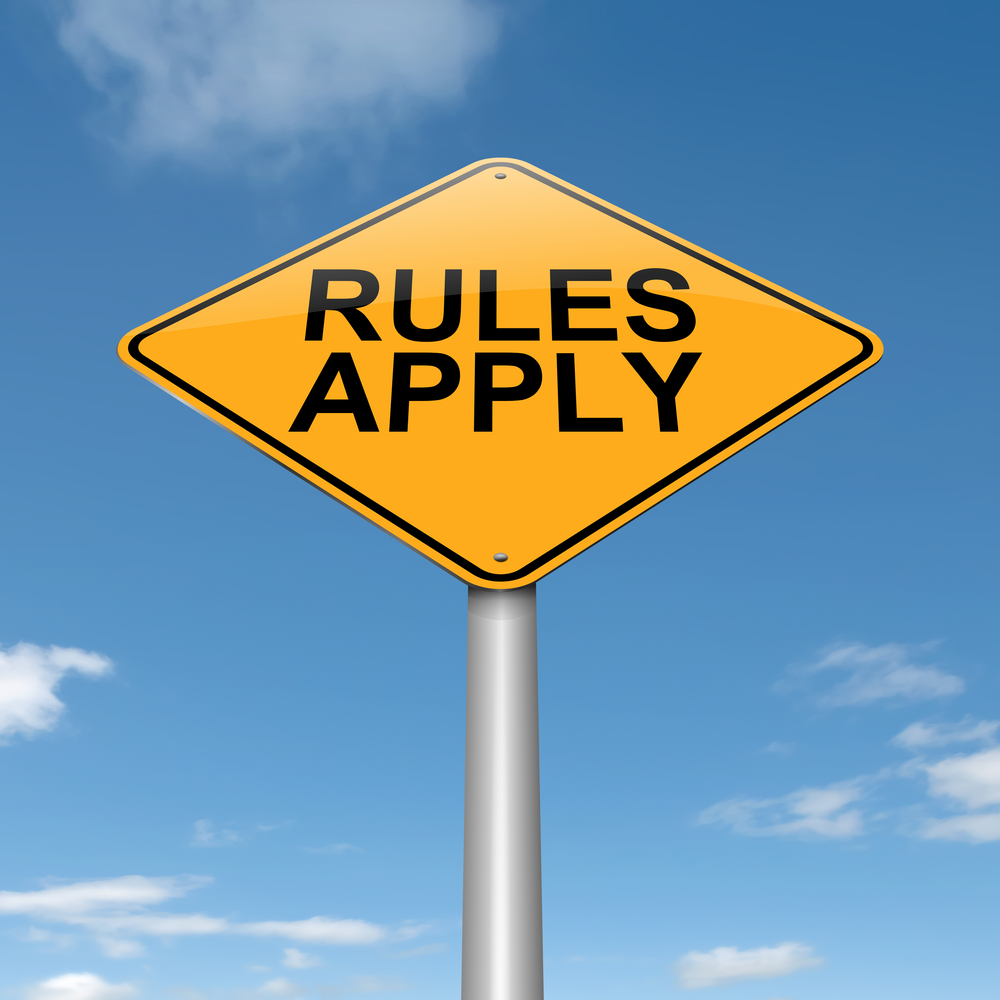 Pharmacy Benefits Management (PBM)
Standardization of clinic set-up will assist PBM by:
Identifying areas of practice for Clinical Pharmacy Specialists
Allowing easier aggregation and tracking of workload
[Speaker Notes: Recently, we have been focusing on consistent processes and standardization.  

Standardization of clinic set-up will assist PBM by:

1. Identifying areas of practice for Clinical Pharmacy Specialists
2. Allowing easier aggregation and tracking of workload]
Clinical Pharmacy EncountersFY07-FY13
[Speaker Notes: Credit:  Samantha Wright, VISN 12

Educational sessions and training have led to a 3-fold increase in encounter documentation.]
Inpatient Clinical Pharmacy EncountersFY07-FY13
[Speaker Notes: Let’s take a more detailed look at inpatient pharmacy encounters.  

I frequently receive questions about inpatient encounters and as you can see, they have grown exponentially over the past several years.]
Poll Question
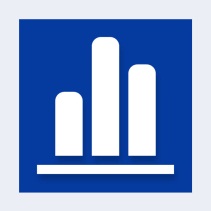 What is your greatest concern regarding clinical pharmacy encounter documentation at your Medical Center?

A.   Clinics are not set-up appropriately
Not all count workload is being encountered
We have no CHAR4 codes on our clinics
I have no concerns, we are doing well
[Speaker Notes: Now I’d like to ask a poll question to get an idea of what you are interested in learning about pharmacy workload capture.

What is your greatest concern regarding clinical pharmacy encounter documentation at your Medical Center?

To answer this question, use the blue polling icon above my head.  We’ll move on and come back to your results in just a moment.]
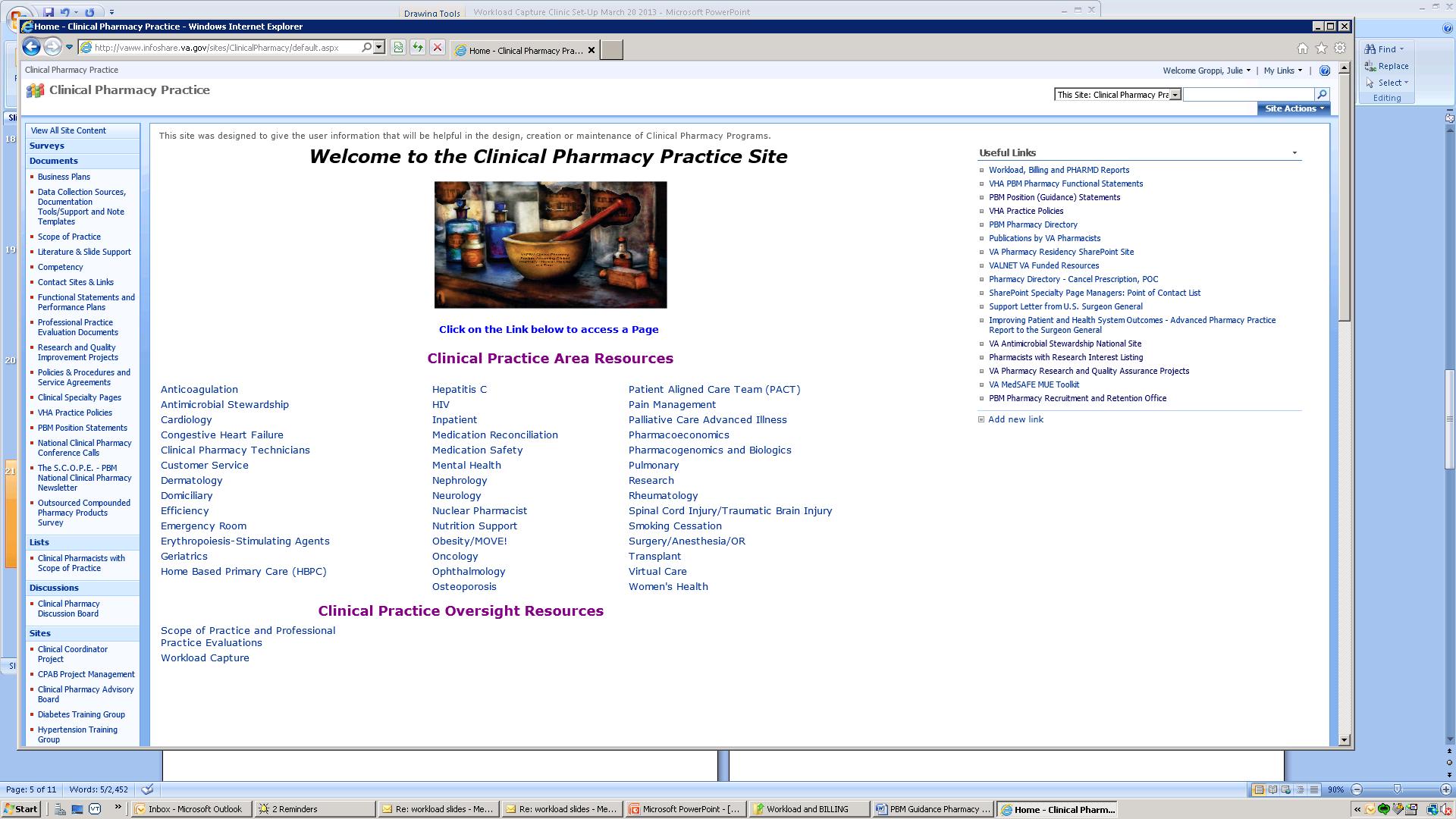 PBM Workload Capture SharePoint
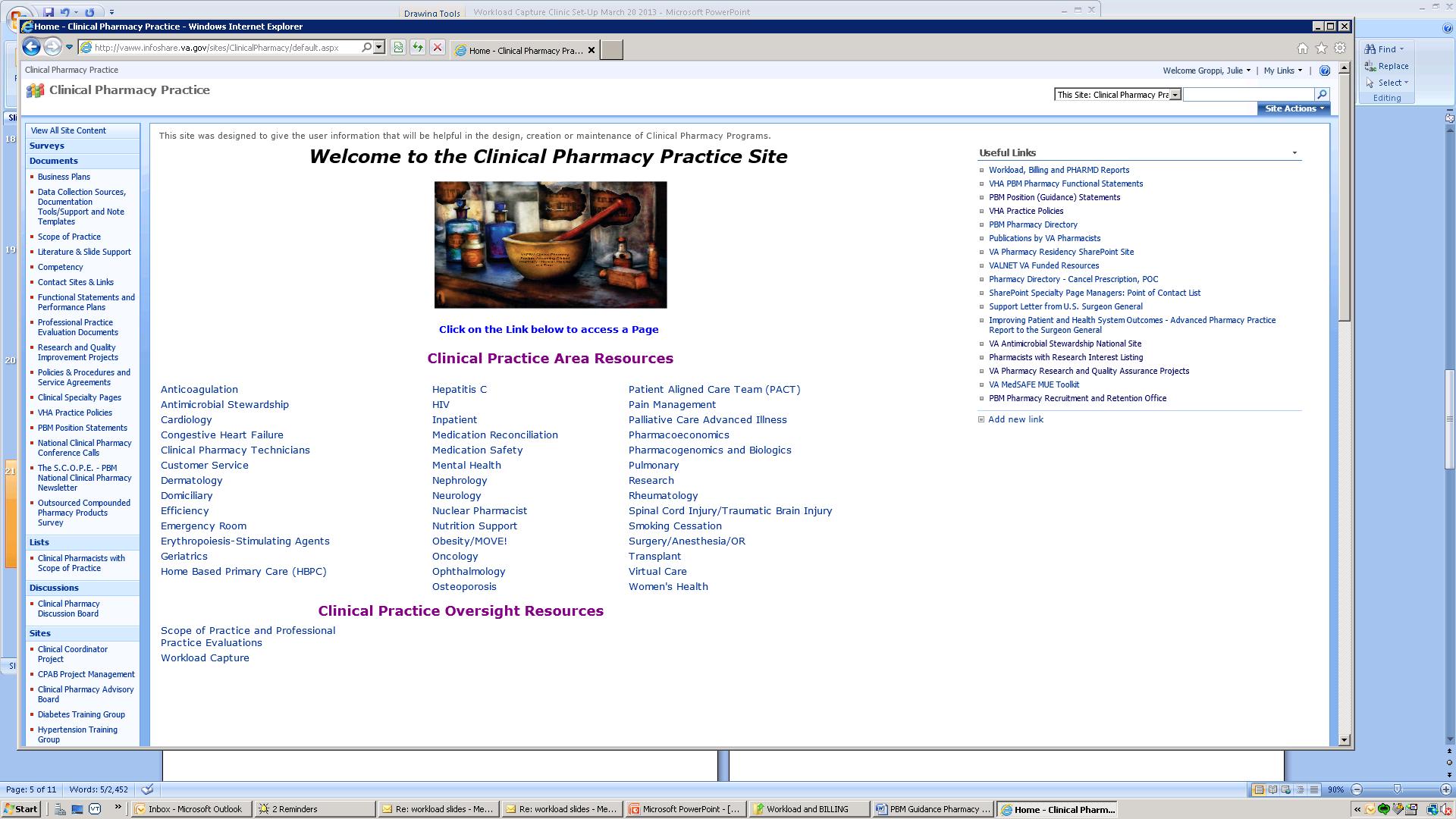 New SharePoint Link
[Speaker Notes: A section of the Clinical Pharmacy Practice SharePoint has been dedicated to workload capture.  

It contains PBM Guidance documents in addition to presentations and helpful links to information
It can be found at the following link:  http://vaww.infoshare.va.gov/sites/ClinicalPharmacy/default.aspx

Click on the workload capture link at the bottom of the main SharePoint Screen]
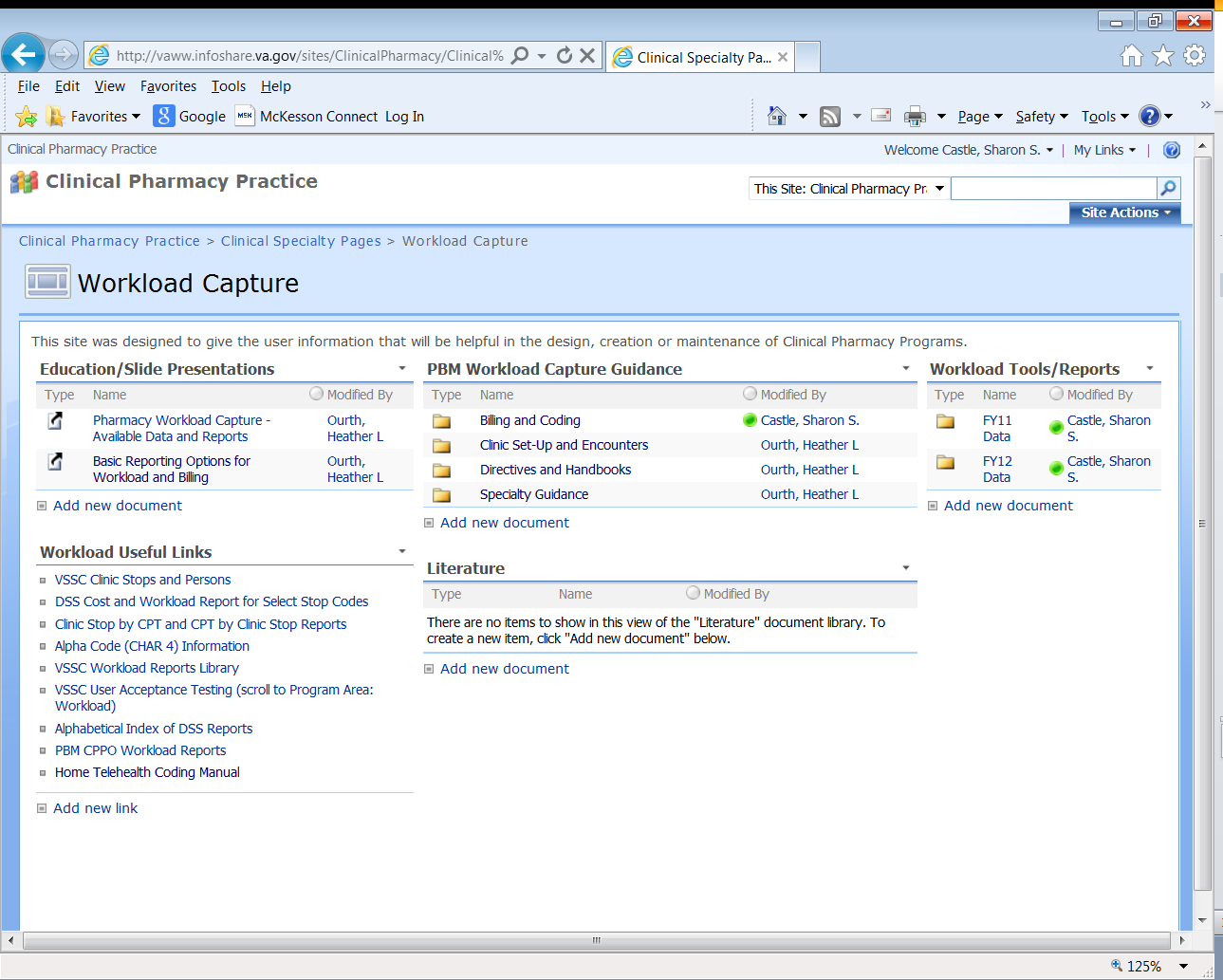 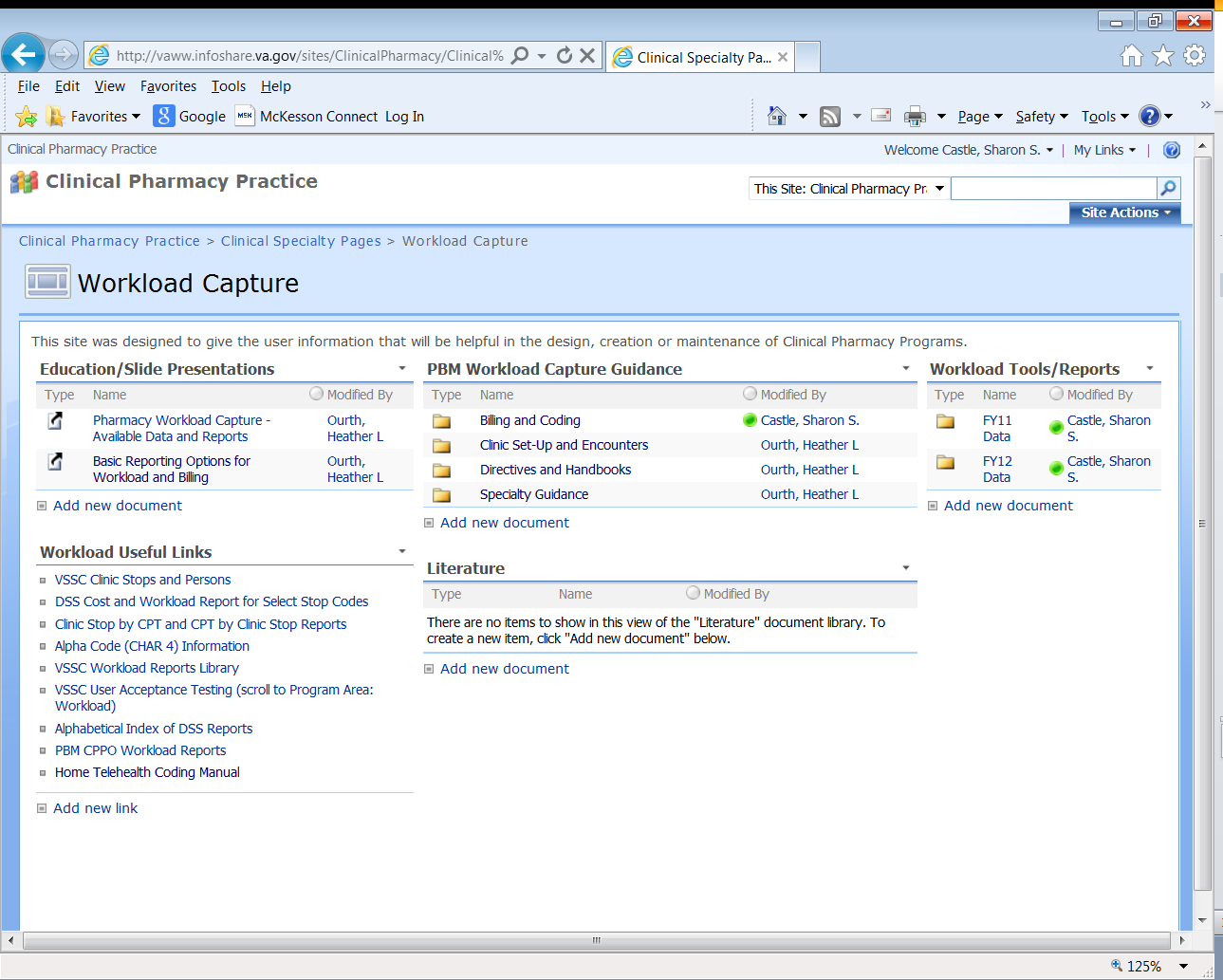 [Speaker Notes: We are now in the workload capture section.

In the left hand column, education on how to pull data and use basic workload reports is available.

Also, useful workload and reporting links for: 

VSSC Clinic Stops and persons
DSS Cost and Workload Reports for Select Stop Codes
Clinical Pharmacy Program Office (CPPO) reports 
Alpha Code reports]
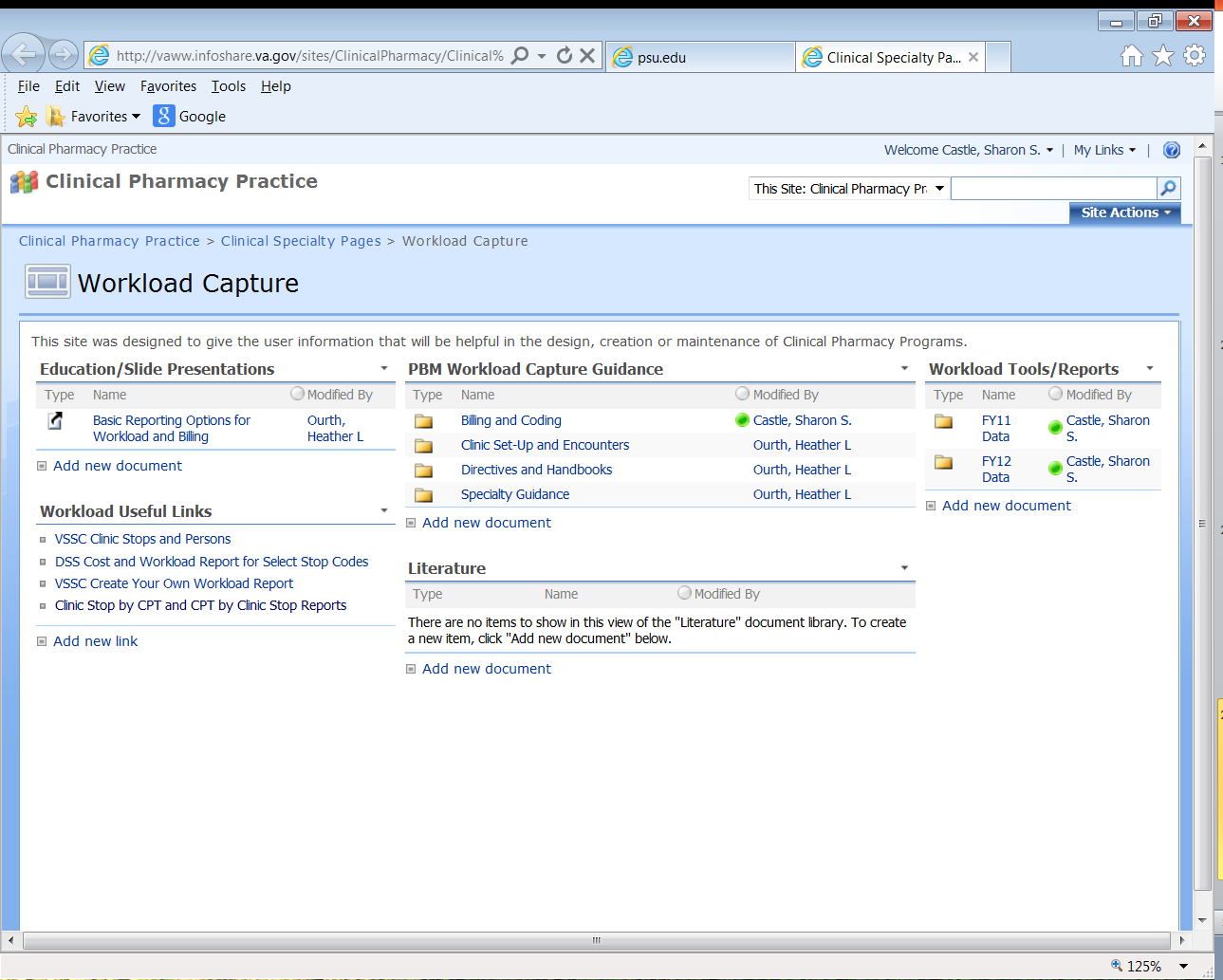 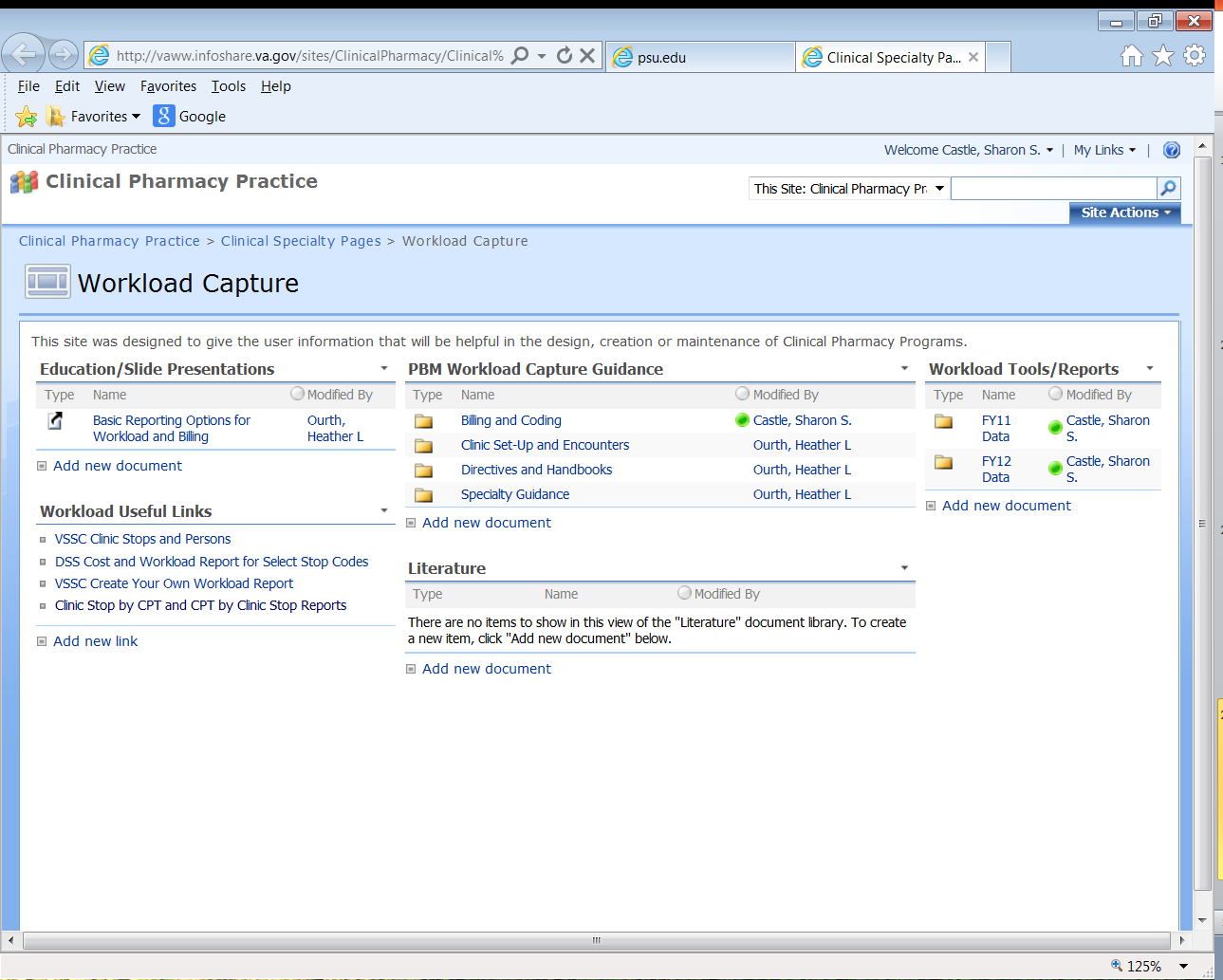 [Speaker Notes: In the second column, there are specific folders on key topics related to workload capture:

1. Billing and Coding (CBO coding Q&A Website)
2. Clinic Set-up and Encounters (PBM Guidance Document on workload capture, DSS workload capture document, 2013 educational powerpoint, how to set up an inpatient clinic)
3. Directives and Handbooks (Encounter Directive, Copays)
4. Specialty Guidance (E-Consults, Secure Messaging, Virtual Care, Shared Medical Appointments)]
Clinical Pharmacy Practice SharePointWorkload Capture Page
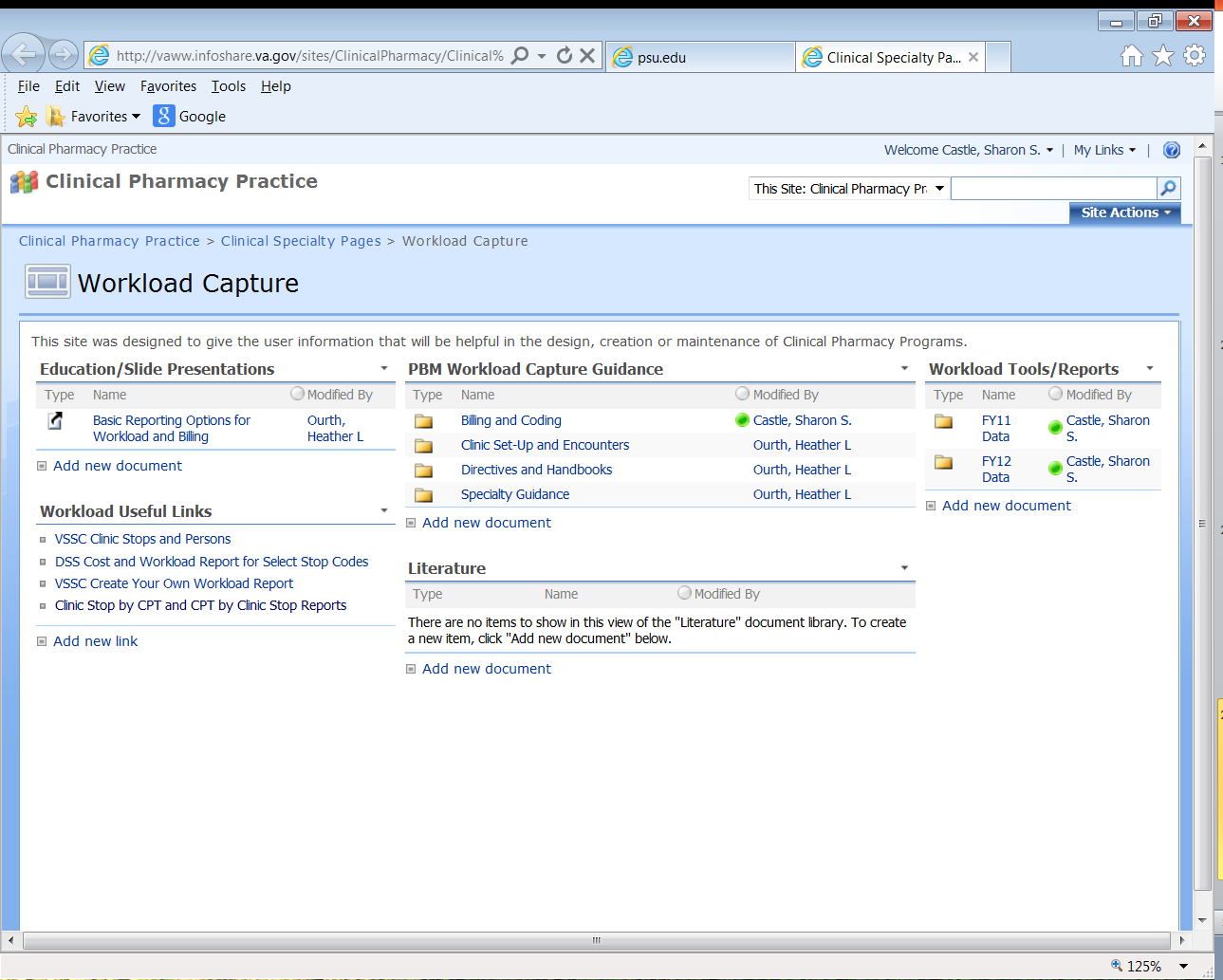 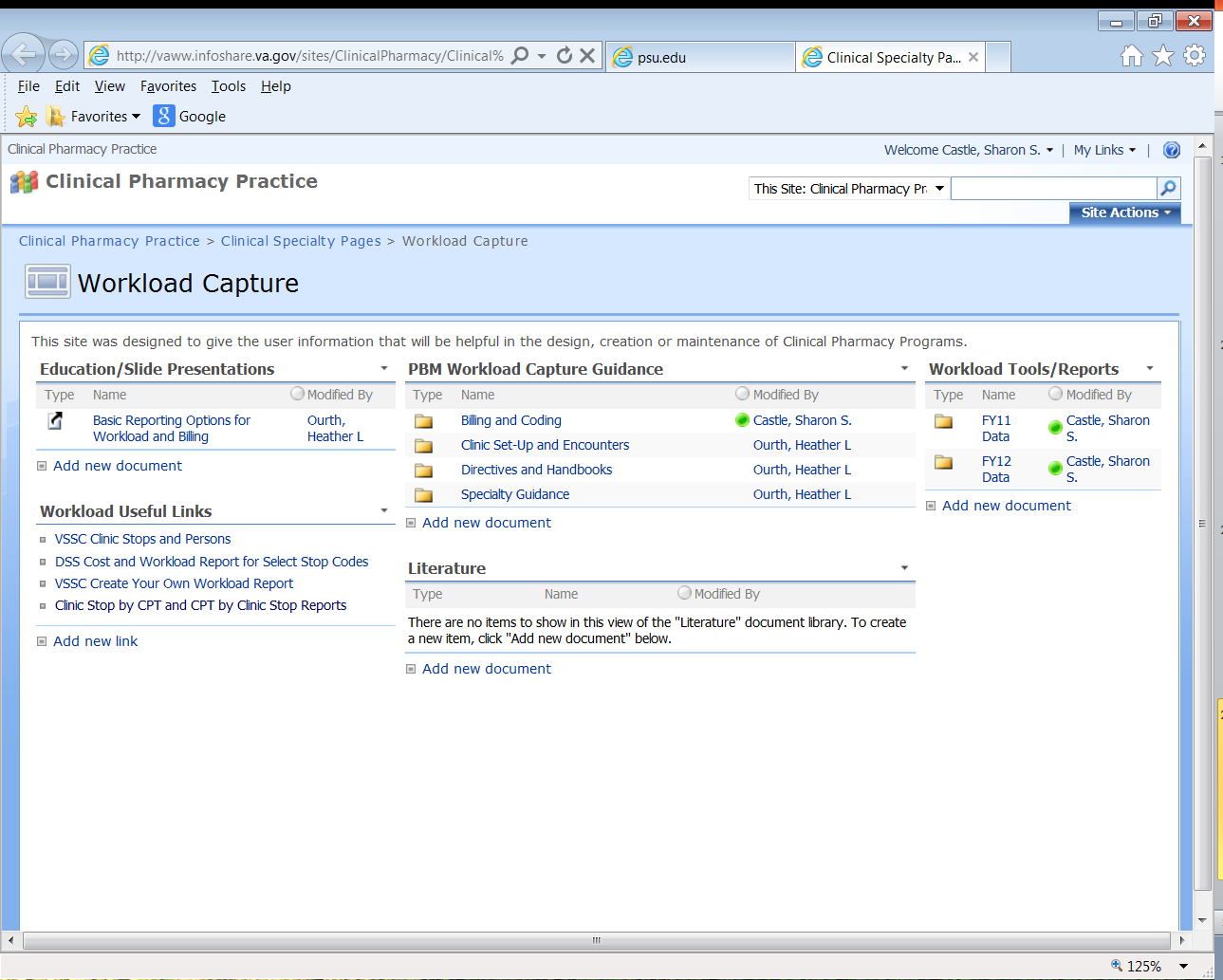 [Speaker Notes: On the far right, facing your screen, you will find an annual report created by Samantha Wright that is broken down by facility and complexity.

These annual reports are always an excellent way to see how you are doing compared to other facilities of the same complexity.]
Poll Results
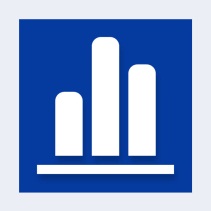 What is your greatest concern regarding clinical pharmacy encounter documentation at your Medical Center?
Clinics are not set-up appropriately
Not all count workload is being encountered
We have no CHAR4 codes on our clinics
I have no concerns, we are doing well.
[Speaker Notes: Now let’s pause for a moment and take a look at your poll results. 

What is your greatest concern regarding clinical pharmacy encounter documentation at your Medical Center?

Ad-lib to the audience results, then advance to move on.]
Poll Results
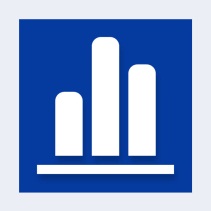 Clinics are not set-up appropriately
Not all count workload is being encountered
We have no CHAR4 codes on our clinics
I have no concerns, we are doing well.
[Speaker Notes: (This slide is a cue to Tech Team that you’re moving on)  “Click” again to move on]
Key References
[Speaker Notes: It is very important for you to become familiar with certain key references related to workload capture in the VA.
PBM Guidance Documents:  1. Clinic Set-up    2.  Virtual Care Guidance (currently updating)
DSS Documents can be found on the DSS website can be found in the notes section of the slide,  which as a reminder can be downloaded by clicking on the green download button above my head.
There you can find the:
	
	           2. DSS Indentifier (stop code) Reference (on the DSS website) – 
                               3.  Char4  or (alpha code) reference
	           4.  Pharmacy workload collection document which was created with DSS and HIMs
                                to answer many of the frequently asked questions by the field.

http://vaww.dss.med.va.gov/programdocs/pd_oident.asp
Website updated semiannually
         DSS Pharmacy Workload Collection Document
http://vaww.dss.med.va.gov/programdocs/pd_clinictop.asp]
Key Elements
[Speaker Notes: There are certain key elements that affect pharmacy workload capture.

Is it an encounter?  
What is the nature of the interaction?  F2F, telephone, chart review, virtual modality

Clinic set-up is very dependent on the nature of the interaction!

Coding]
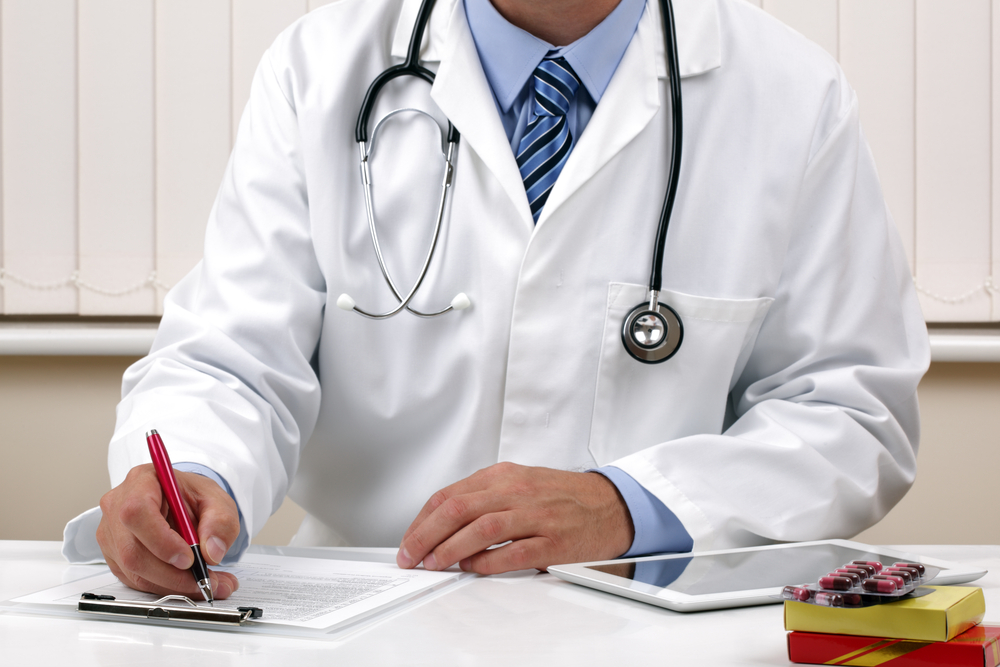 PCE = Patient Care Encounter; professional contact between a patient and a practitioner 
Encounter = outpatient or inpatient setting
Encounter = count workload
Patient Care Data Capture, VHA Directive 2009-002
Why document workload?
[Speaker Notes: What is a Patient Care Encounter?  

A:  Professional contact between a patient and a practitioner 
Encounter = outpatient or inpatient setting
Encounter = count workload

1. Legal and professional obligations
2. Encourage consistency throughout VA Clinical Pharmacy Services to ensure count credit for clinical pharmacist services
3. Advance profession]
Poll Question
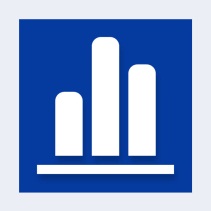 Which of the following is NOT considered count workload?

Medication management F2F clinics
Medication management telephone clinics
Patient calling to request refills on medications
Pharmacist medication adjustments in inpatient (aminoglycosides, warfarin)
Nonformulary consults
[Speaker Notes: Now I’d like to ask another poll question.  

Which of the following is NOT considered count workload?  

To answer this question, use the blue polling icon above my head.  We’ll move on and come back to your results in just a moment.]
[Speaker Notes: How do you know if it is an encounter, or “COUNT” workload?

*Count refers to activity that meets the definition of an encounter (PCDC VHA Directive 2009-002) 
Count activity requires (3 ’s): 
Documentation must include medical history 
Documentation must include clinical decision making 
A corresponding progress note in CPRS 

I receive a great deal of facility specific questions regarding count workload.  You must remember that a professional contact at one facility may be count but at another facility it may be non-count.  
*For example, medication reconciliation – at one facility the pharmacist may be taking a history AND making a clinical decision but at another facility, the pharmacist may only be taking a history.  The latter would not be count workload.]
Patient Care EncounterDisease State Management Clinics
[Speaker Notes: As most of you know, clinical pharmacy patient care encounters take on a variety of formats:

For example, Disease state management clinics can be face to face, telephone or virtual care.]
Patient Care Encounter“Count Workload”
[Speaker Notes: Other examples of patient care encounters are:

Inpatient consults such as aminoglycoside or anticoagulation dosing/monitoring

Extensive medication education can also be documented as an encounter.]
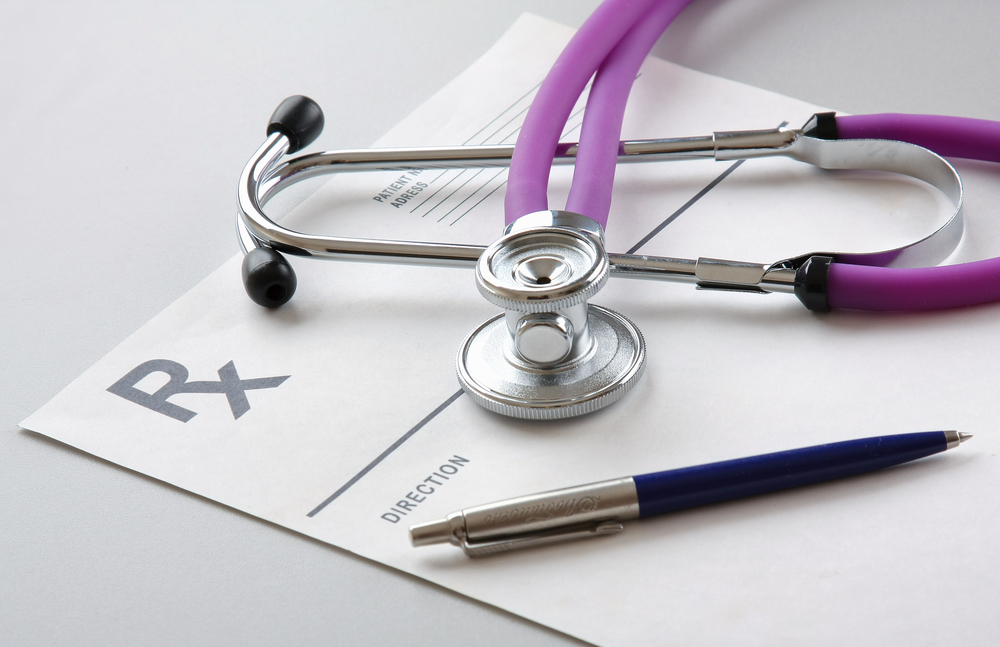 Non-Count Workload
A patient requesting refills on a medication
Telephone follow-up < 7 days after a previous encounter
General education at the pharmacy window
[Speaker Notes: Let’s talk about some examples of NONCOUNT Workload:
1. A patient requesting refills on a medication
2. Telephone follow-up < 7 days after a previous encounter
3. General education at the pharmacy window
	*Take with food or finish all of your antibiotic is not sufficient for count workload.
	**Detailed medication reviews with patients or detailed education on insulin or inhaler teaching would 	be considered extensive medication]
Poll Results
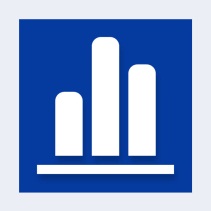 Which of the following is NOT considered count workload?
Medication management F2F clinics
Medication management telephone clinics
Patient calling to request refills on medications
Pharmacist medication adjustments in inpatient (aminoglycosides, warfarin)
Nonformulary consults
[Speaker Notes: Now let’s pause for a moment and take a look at your poll results. 

Which of the following is NOT considered count workload?

Ad-lib to the audience results, then advance to move on.]
Poll Results
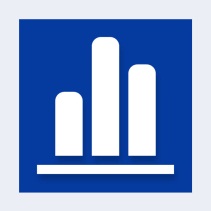 Medication management F2F clinics
Medication management telephone clinics
Patient calling to request refills on medications
Pharmacist medication adjustments in inpatient (aminoglycosides, warfarin)
Nonformulary consults
[Speaker Notes: (This slide is a cue to Tech Team that you’re moving on)  “Click” again to move on]
[Speaker Notes: After a decision is made that the clinical pharmacist intervention is count workload, a clinic must be set-up to document the encounter.

PBM has created a detailed document to assist in consistent clinic set-up.

Establishing the nature of the interaction is key in choosing appropriate stop codes.

Choosing the appropriate CHAR4 code is the final step in proper clinic set-up.   

The link to the guidance document can be found in the notes section of these slides.]
Nature Of Interaction
[Speaker Notes: The nature of the interaction for the encounter will affect clinic set-up and copays to patient.

Review PBM Guidance Document and work with your local DSS to ensure appropriate set-up.]
Selection of Stop Codes/DSS Identifiers
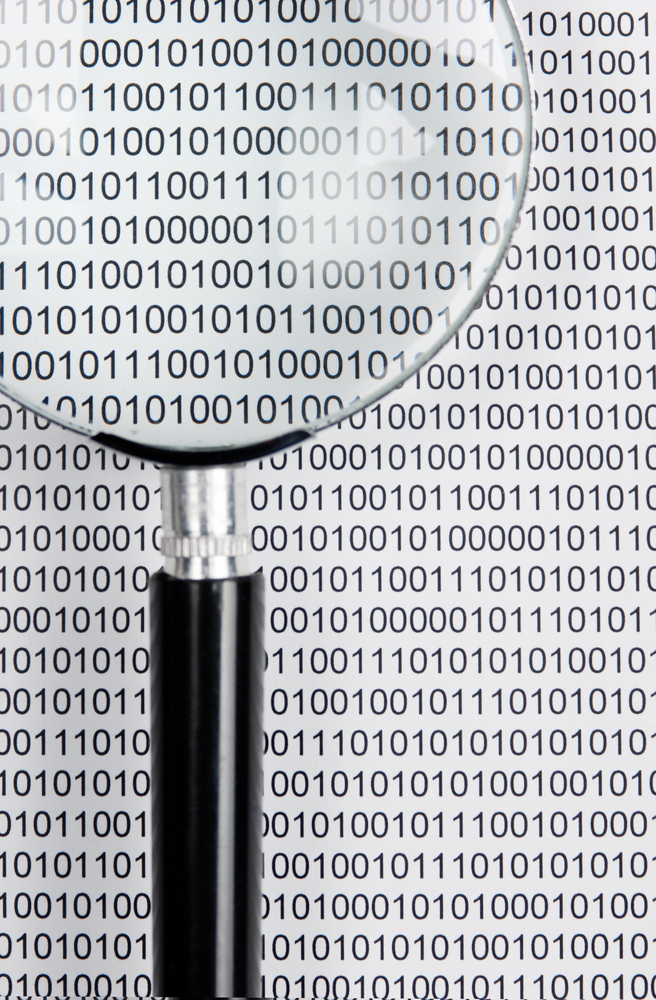 DSS website
FY14 Summary of Active DSS Identifiers
Changes each year
Midyear changes/updates
Provides detail on each stop code/identifier
Primary, secondary or both
Definition provided for each stop code
[Speaker Notes: Selection of Stop Codes/DSS Identifiers
1. DSS website is a valuable resource
2. FY14 Summary of Active DSS Identifiers
Changes each year
Midyear changes/updates
3. Provides detail on each stop code/identifier
4. Primary, secondary or both
5. Definition provided for each stop code


http://vaww.dss.med.va.gov/programdocs/pd_oident.asp]
DSS Active IdentifiersUse “Find” to Search For Key Words
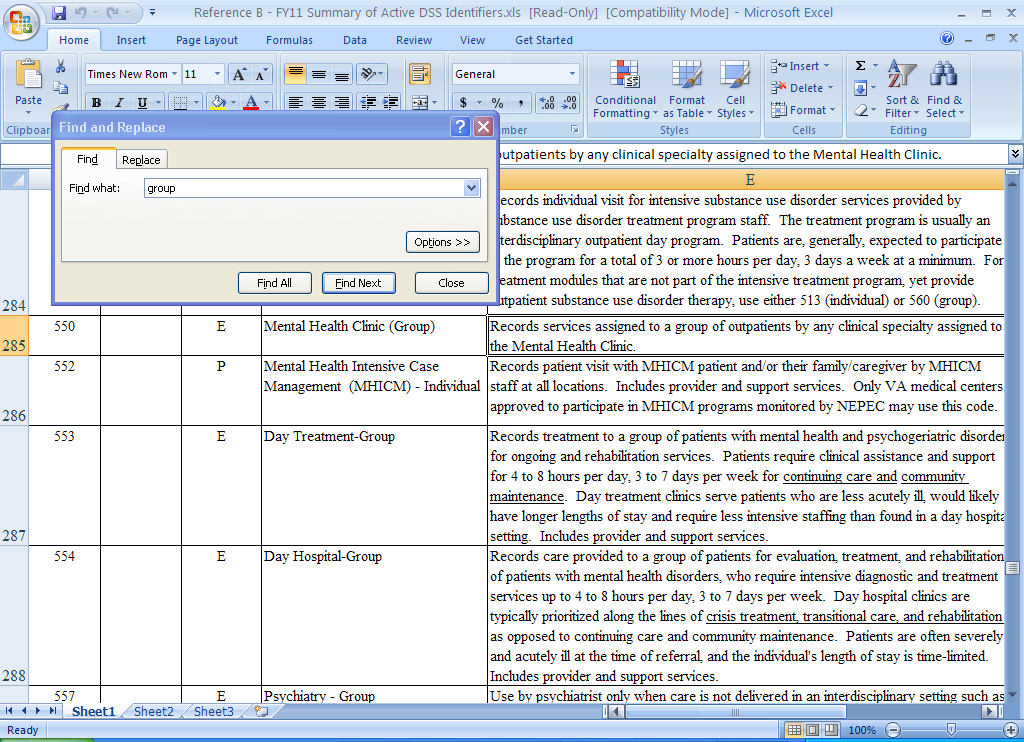 [Speaker Notes: This is a downloaded version of the DSS Active Identifier reference.  

I often receive questions about stop codes for certain pharmacy clinics or groups.  As mentioned earlier, there is a PBM guidance document on clinic set-up.  However, if what you are looking for is unique or not in the guidance document, you can easily use the “FIND” function to search for key workds.

In the example on the screen, I am searching for the key word, “GROUP”]
Poll Question
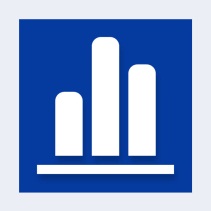 You recently hired two pharmacists to do Medication Therapy Management (MTM) on your new Patient Aligned Care Teams (PACT).  
The pharmacist will receive consults from the PACT MD and will see 15 patients for face to face visits on a daily basis. What is the correct stop code pair?

A.  323 (Primary Care)/160 (Clinical Pharmacy)
B.   160 (Clinical Pharmacy)/697 (Chart Consult)
C.  160 (Clinical Pharmacy)/No secondary stop
D.   160 (Clinical Pharmacy)/323 (Primary Care)
[Speaker Notes: Now I’d like to ask another poll question.  

You recently hired two pharmacists to do MTM on your new Patient Aligned Care Teams.  
The pharmacist will receive consults from the PACT MD and will see 15 patients for face to face visits on a daily basis. What is the correct stop code pair?


To answer this question, use the blue polling icon above my head.  We’ll move on and come back to your results in just a moment.]
Primary Stop Code  
Designates the main clinical group responsible for the care
160
[Speaker Notes: The Primary Stop Code is the first 3 numbers of the DSS Identifier. 

It designates the main clinical group responsible for the care of the patient

Pharmacy clinics should be given a primary stop code of 160


Note: There may be identified issues that require facilities to change the primary stop code from 160 to another code.  If this occurs, it is imperative that the 160 stop code be used in the secondary position.

For example, some performance measures may  only track primary stop codes.  If the program office who created the performance measure did not include 160 in their tracking, you will need to use their codes.  This can also be the case when program offices are tracking costs of programs – you may need to compromise in order for your facility to receive credit.]
XXX
Secondary Stop Code
[Speaker Notes: Secondary Stop Code  
Last three numbers of the DSS Identifier  

Should be used to further define the practice setting

As mentioned previously, there may be identified issues that require facilities to change the primary stop code from 160 to another code.  If this occurs, it is imperative that the 160 stop code be used in the secondary position.]
Primary Stop Codes
[Speaker Notes: What are some common primary stop codes?

Face-to-Face:  

160 – Clinical Pharmacy
176 - HBPC

Telephone has 3 commonly used primary stop codes and one MUST be used as a primary if it is a telephone encounter

338 – PACT telephone
147 – All other telephone besides PACT and HBPC
178 – HBPC telephone

Chart Consults

160 – Clinical Pharmacy
176 – HBPC

Certain areas may require deviation from this guidance for special funding or performance measure tracking]
Common Secondary Stop Codes
[Speaker Notes: What are some common secondary stop codes?

Face to face:
323 (PACT/primary care)
317 (Anticoagulation)

Telephone
160 **HIGHLY ENCOURAGED or you will not know it’s a pharmacy telephone visit.

Chart Consult/E-consult
697 **Required** No other options

The PBM guidance document on clinic set up provides a great deal of primary/secondary stop code options.]
Poll Results
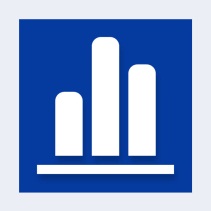 You recently hired two pharmacists to do MTM on your new PACT.  The pharmacist will receive consults from the PACT MD and will see 15 patients for face to face visits on a daily basis. What is the correct stop code pair
323 (Primary Care)/ 160 (Clinical Pharmacy)
160 (Clinical Pharmacy)/ (Chart Consult)
160 (Clinical Pharmacy)/ No secondary stop
160 (Clinical Pharmacy)/ 323 (Primary Care)
[Speaker Notes: Now let’s pause for a moment and take a look at your poll results. 

What is your greatest concern regarding clinical pharmacy encounter documentation at your Medical Center?

Ad-lib to the audience results, then advance to move on.]
Poll Results
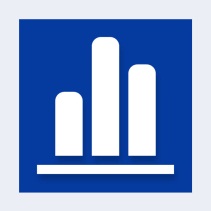 323 (Primary Care)/ 160 (Clinical Pharmacy)
160 (Clinical Pharmacy)/ (Chart Consult)
160 (Clinical Pharmacy)/ No secondary stop
160 (Clinical Pharmacy)/ 323 (Primary Care)
[Speaker Notes: (This slide is a cue to Tech Team that you’re moving on)  “Click” again to move on]
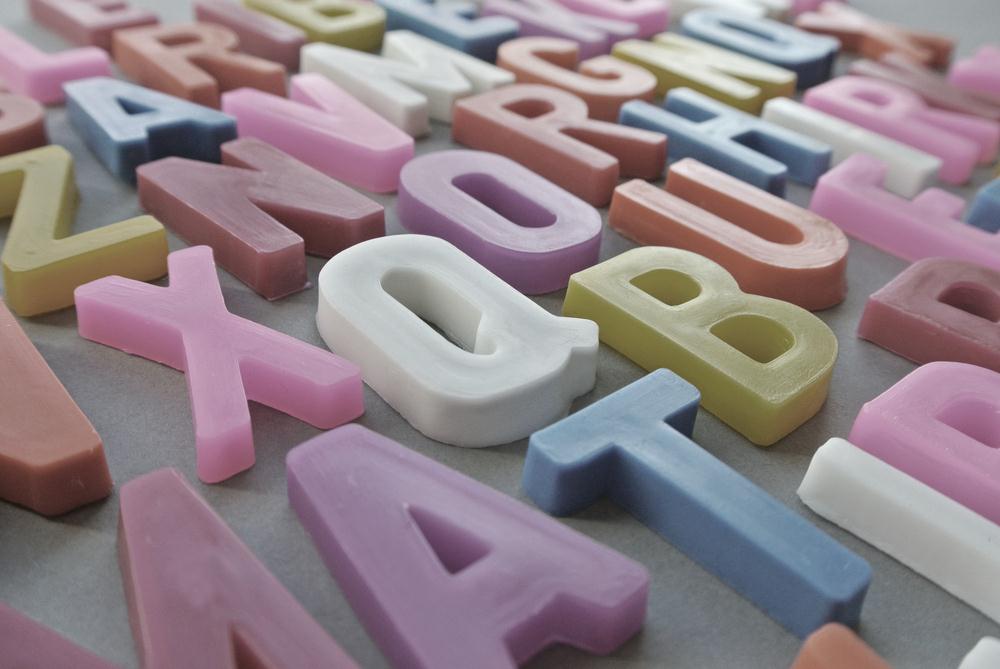 CHAR4/ Alpha Code
[Speaker Notes: What is a CHAR4 Code?    The CHAR4 code was previously called an ALPHA code

CHAR4 codes provide further granularity by clinic (it is NOT tied to each patient encounter)
A code is available for MOST major practice areas 

See PBM Guidance Document on Clinic Set-Up for standardized use of CHAR4 codes
In this guidance, there are very specific details on the set-up of anticoagulation clinics and appropriate use of CHAR4 codes!

For example, DMPH – Diabetes pharmacist clinic would be used where diabetes is the only disease state being treated in the clinic; MTMP (Medication Therapy Management Pharmacist clinic) would be used as a broad category if  you are doing multiple disease states or overall medication management in your clinic.

DSS must enter alpha codes in the DSS side of VISTA
The fileman field is called Clinic and Stop Codes
Field is not visible to us as part of the clinic profile
Please work with your local DSS staff for addition of alpha codes
Example: Inpatient Pharmacokinetics Clinic 160/697, PKPH

Facilities often ask me about the importance of CHAR4 codes.  Do I really need to add them?  For telephone and chart consult it is imperative so that we know what types of services are taking place in those clinics.  It can also provide more granularity for face to face clinics as well.  For example, 160/323 – clinical pharmacist in PACT, you may want more CHAR4 detail.]
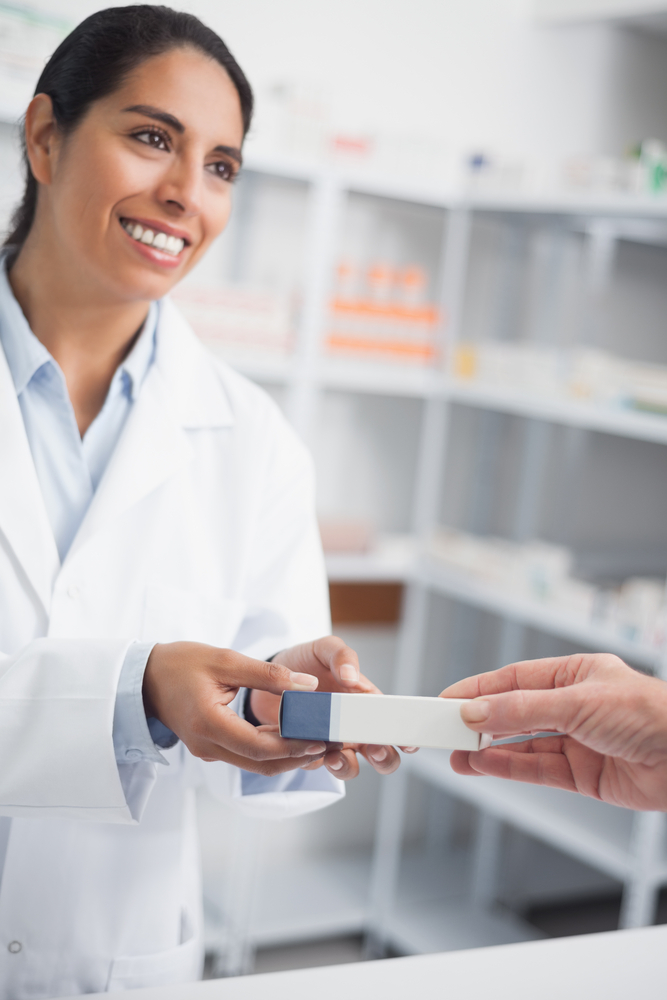 Clinic set up as: 160/XXX
160/323 should be utilized for all PACT
Avoid codes: 160/000 , 160/160 
A four character (CHAR4/alpha) code is ideal to further define the type of care being provided
Face-to-Face Clinical Pharmacy EncountersOutpatient or Inpatient
[Speaker Notes: So, what would your clinic set up be for a face-to-face clinical pharmacy encounter?

Clinic set up as 160/XXX
160/323 should be utilized for all PACT
Clinics or disease management associated with specialty should be given secondary code for the specialty practice area
Avoid 160/000 unless a secondary stop code does not exist to define the care 
Avoid 160/160 as it provides no useful information
A four character (CHAR4/alpha) code is ideal to further define the type of care being provided]
Telephone Patient Care Encounters
Alpha codes (CHAR 4 codes)
	Further delineate the pharmacist’s practice area
	338/160 or 147/160 = What does this tell us?  
	Clinical pharmacy telephone but no insight into 	practice area
[Speaker Notes: Telephone encounters require specific telephone primary stop codes.
 Primary stop codes commonly used by pharmacists include:
338:  Telephone Primary Care
147:  Telephone Ancillary
178:  Telephone HBPC
Secondary stop code:  160 clinical pharmacy 
Alpha codes (CHAR 4 codes):  *USE*
Further delineate the pharmacist’s practice area
338/160 or 147/160 = Clinical pharmacy telephone but no insight into practice area]
[Speaker Notes: What are chart consults?   It is easier to define chart consult by telling you what they are NOT -

Chart consults are NOT FACE to FACE
They are not Telephone
Chart consults are NOT and E-consult

The workload must meet the definition of count (history taken/clinical decision making)!

Chart consult workload must be encountered in a specific clinic set-up appropriately for chart consults.]
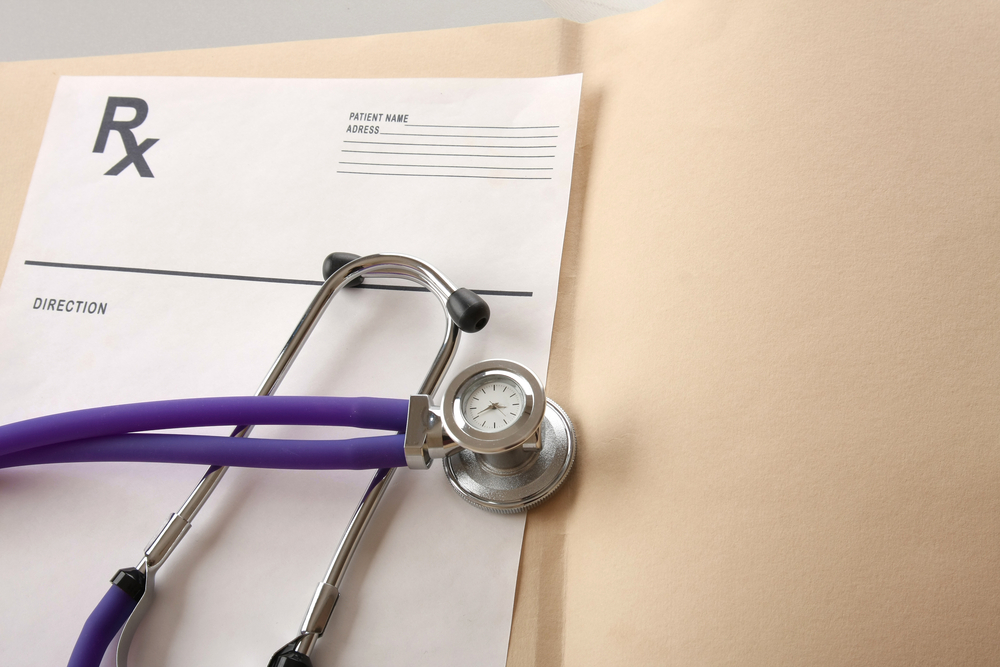 Formal Consult
-OR-
Policy/Business Rule for Automatic Consult



Primary Stop Code:  160

Secondary Stop Code:  697
[Speaker Notes: Criteria for a chart consult clinic was established early in 2009 during our early discussions with DSS and HIMS on pharmacy workload capture.
Consult must be received  - OR - a
Business rule (e.g., local medical center policy, committee decision) must exist to warrant an “automatic consult” to pharmacy.  
*The original workgroup spent a great deal of time fighting for the ability to do a policy/business rule.  The original rules required us to ask providers to enter a consult which was very counterproductive in situations where we had rules that allowed pharmacists to automatically consult on things.  For example, aminoglycoside monitoring at many facilities is an automatic consult for pharmacy.  We did not want our pharmacists to have to chase down physicians for an official consult.
*Note:  See DSS “Pharmacy Workload Collection” document for additional details at: http://vaww.dss.med.va.gov/programdocs/pd_clinictop.asp 

Primary stop code:  160 (176 if HBPC)
Secondary stop code:  697 
Alpha (Char4) Code:  *Important to Use*
Further delineate the pharmacist’s practice area. 
160/697 = Clinical pharmacy chart consult but no insight into practice area]
E-Consult versus Chart Consult
[Speaker Notes: How can you really distinguish between an E-consult and a Chart Consult?

PBM has recently created more detailed E-Consult Guidance in coordination with The Office of Specialty Care based on many questions from the field.  

The E-consult is a 1 time event that requires a consult to be placed where as 

A chart consult is recurring and can be initiated by a consult or as we just discussed the “automatic consult” to pharmacy.  

We will discuss this in more detail later in the presentation!]
3 Key Ingredients to Clinic Set-Up
[Speaker Notes: The 3 key ingredients to your clinic set up are choosing the appropriate:

Primary stop code
Secondary stop code 
Char4 code

If chosen correctly, using the standardized clinic set-up guidance, it will provide details of clinical pharmacy practice for you locally.  

It will also provide details on global pharmacy practice for your VISN and the National Program Office.]
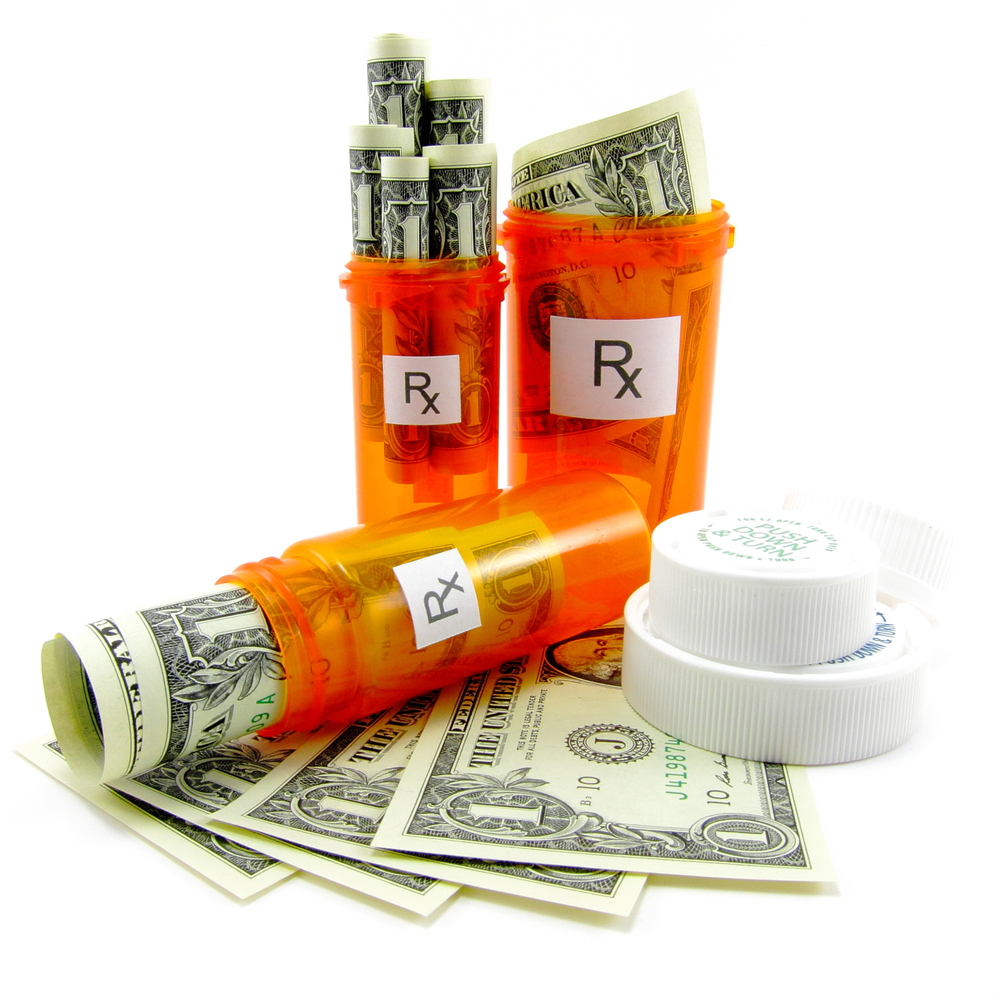 Understanding Copays
160 stop code = Basic Copay ($15)
[Speaker Notes: So, let’s shift gears and talk about how clinic set-up affects Veteran copays.

160 stop code = Basic Copay ($15)
Copay applies to face to face encounter
There is no copay for telephone or chart consult IF the clinics are set up appropriately
Two visits in 1 day?  
Only 1 copay charged
Inappropriate to misrepresent clinic set-up to avoid a copay]
Copay Scenario
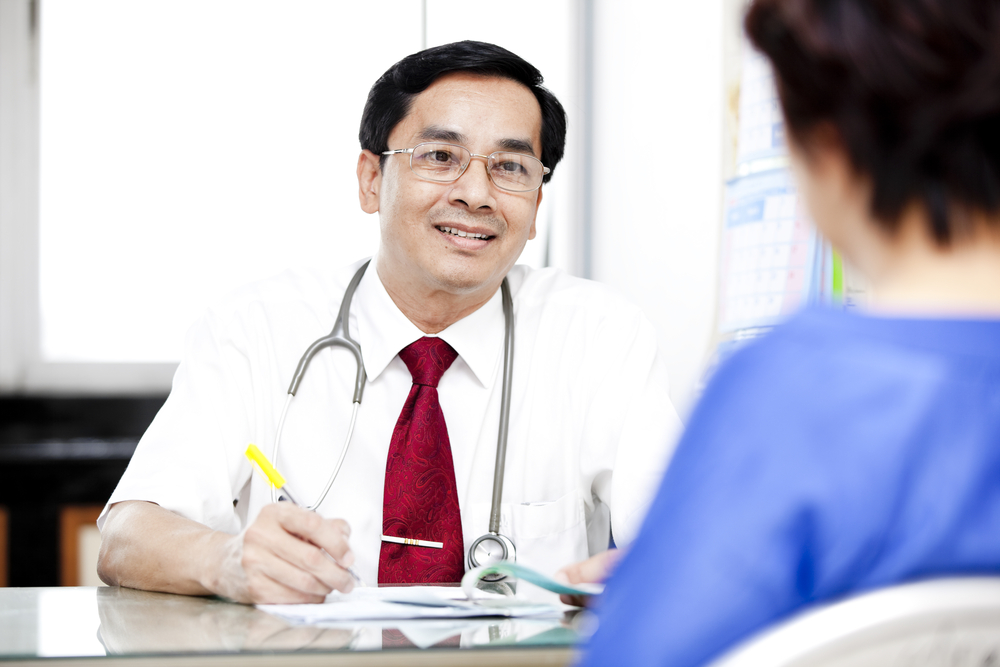 Clinic set-up:  160 primary/323 secondary
[Speaker Notes: Let’s look at a common scenario:
           -Pharmacist sees patient in PACT clinic
-Clinic set-up:  160 primary/323 secondary
-Progress note entered
-History and clinical decision making documented
Count (3 ’s)

Basic copay ($15) charged for 160 stop code]
Clinic set-up:  160 primary/697 secondary
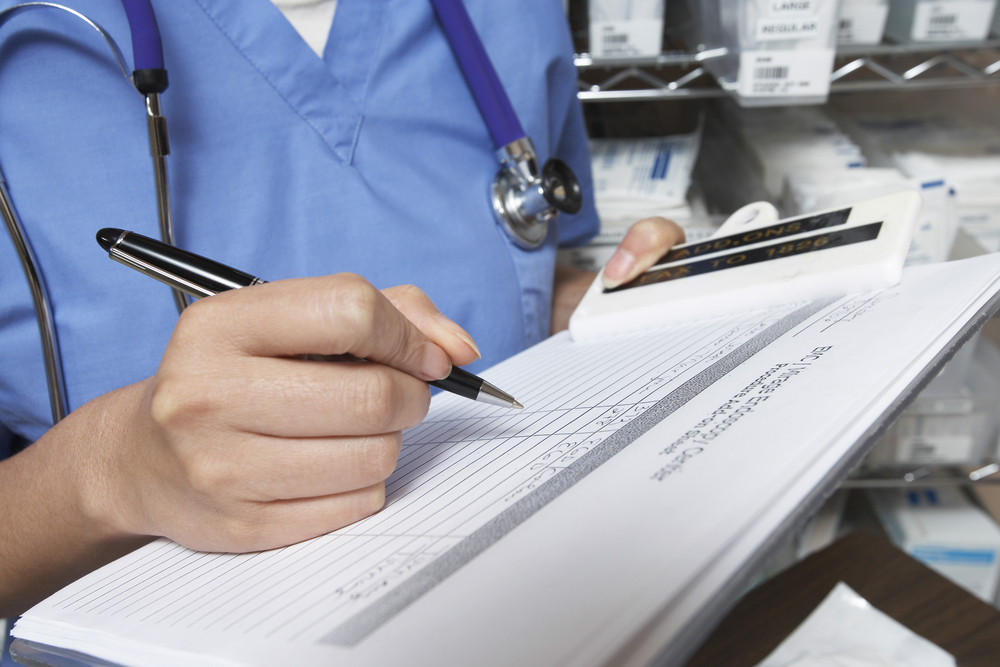 Copay Scenario #2
[Speaker Notes: Let’s discuss another scenario:

Pharmacokinetic intervention
Pharmacist reviews patient history/chart
Orders appropriate lab work
Ensures correct dosing/med
Clinic set-up:  160 primary/697 secondary
History and clinical decision making documented
Count (3 ’s)

The 697 secondary stop code for a chart consult will PREVENT a basic copay from being charged even though 160 is in the primary position.]
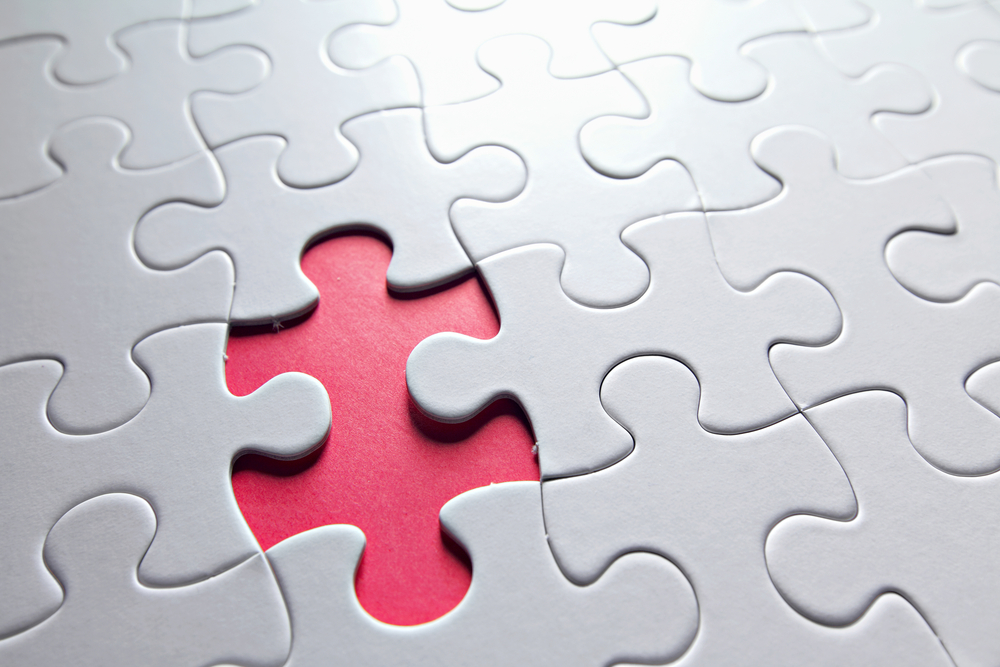 Coding
Last piece of the puzzle…
[Speaker Notes: In order to complete the encounter, appropriate coding must be done – this is very important for billing of services.

Recently, the State of California has recognized pharmacists as providers which will further increase the ability to bill for clinical pharmacy services.]
Medication Therapy Management
[Speaker Notes: Medication Therapy Management CPT codes can be used for services provided by a pharmacist to a patient during a face-to-face encounter that involve an assessment and intervention

Also used for chart consults and e-consults despite face-to-face definition]
99605
Medication Therapy Management
99606
99607
[Speaker Notes: The Medication Therapy Management CPT codes are:
          99605:   Initial 15 minutes with a new MTM patient 
99606:   Initial 15 minutes with an established patient 
99607:  Each additional 15 minutes of an initial or subsequent MTM encounter; use in conjunction with 99605 or 99606
Also used for chart consults and e-consults despite face-to-face definition]
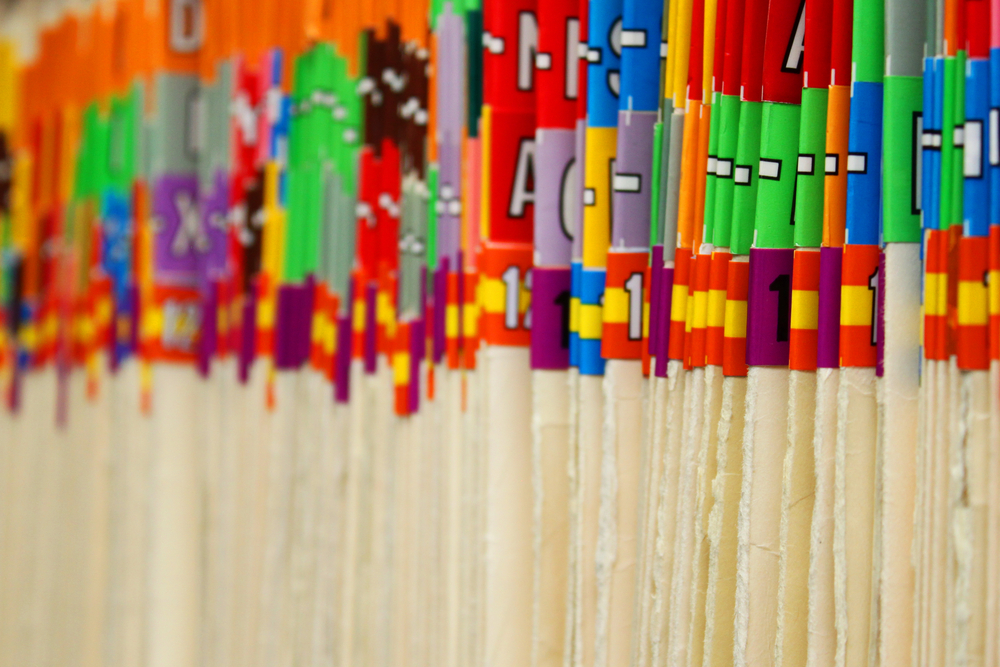 MTM Codes Inpatient/Chart Consults
[Speaker Notes: A CPT code is necessary to complete an inpatient or chart consult encounter
Inpatient/Chart consults are frequently not face to face
HIMS recommends pharmacy use the MTM codes as there are no other codes available for pharmacist use
Do not use additional minutes code (99607)
Mark clinic as nonbillable in MCCR package until payers recognize these services
Notify coding staff that pharmacy clinics with a secondary stop of 160 should not be billed]
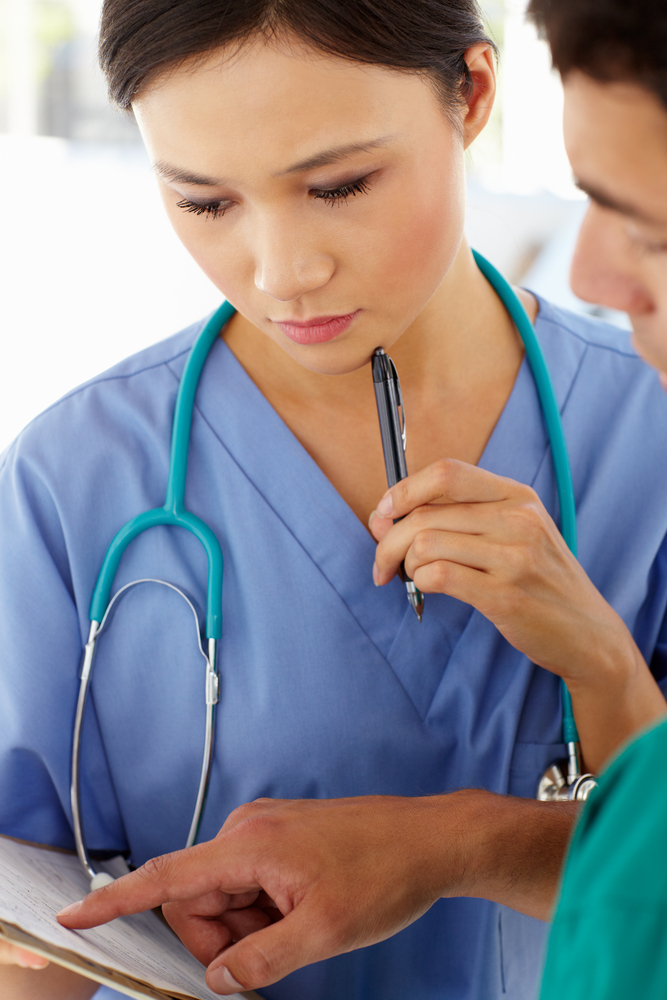 Billable/Non-billable Option
Work closely with billing staff to ensure billable clinics are marked billable
Not all facilities are aware that institutional fees can be billed for pharmacy clinics
[Speaker Notes: Option available in MCCR package 
Work closely with billing staff to ensure billable clinics are marked billable
Not all facilities are aware that institutional fees can be billed for pharmacy clinics]
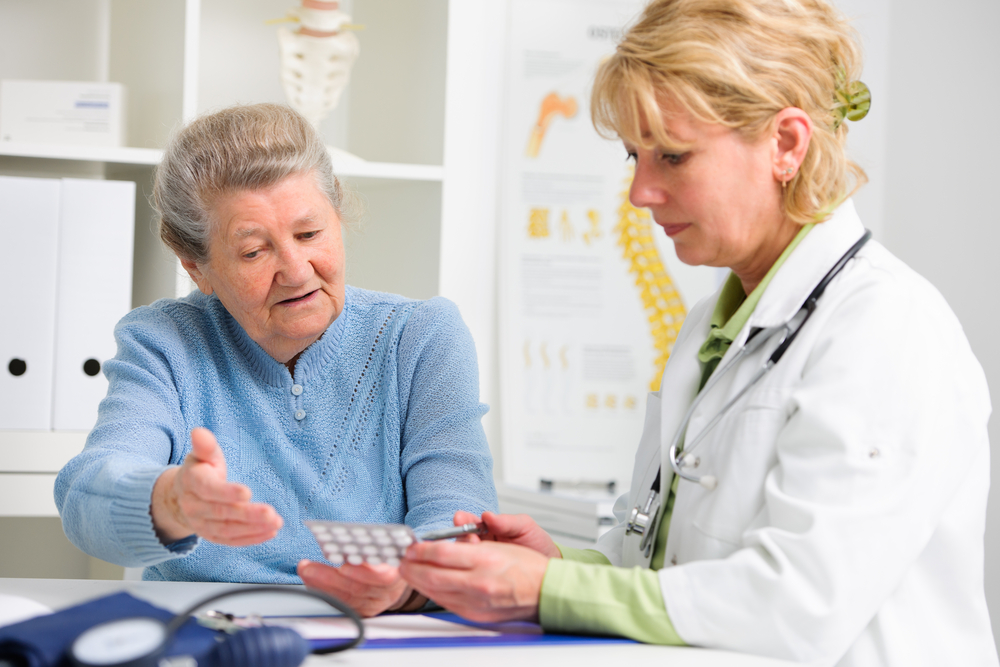 Generic Recommendations
Face to face – mark billable
Non Face to Face (160/697) – mark non-billable
Mark clinic non-billable to avoid coding staff misinterpreting a note and thinking it is a face to face, billable clinic
[Speaker Notes: Option available in MCCR package 

Generic recommendations
Face to face – mark billable
Non Face to Face (160/697) – mark nonbillable
Mark clinic nonbillable to avoid coding staff misinterpreting a note and thinking it is a face to face, billable clinic]
Clinic Non-billableVISTA Option
[Speaker Notes: To mark a clinic non-billable the VISTA menu option is MCCR System Definition Menu Option. 

Flag Stop Codes and Clinics for Third Party Billing
===============================================================================
FOR THIRD PARTY BILLING, THIS OPTION IS USED TO SET UP:
1. INDIVIDUAL OR A GROUP OF STOP CODES OR CLINICS AS:
   a. NON-BILLABLE OR BILLABLE.
      A Stop/Clinic is assumed billable until it is flagged as non-billable.
   b. IGNORED BY THE AUTO BILLER.  Stops the auto biller from creating
      bills for specified billable Stops/Clinics.
2. ALL CLINICS TO BE:
   a. IGNORED BY THE AUTO BILLER.  Stops the auto biller from creating bills
      for ALL clinics.  Should only be used if the outpatient auto biller
      is on but only a small number of Clinics should be auto billed.
   b. BILLED BY THE AUTO BILLER.  Resets all Clinics to be auto billed.
Use of this option will have an immediate effect on your billing operations
so you should have your work pre-planned before using this option.

Is this clinic Non-Billable for Third Party Billing? YES
Please enter the date this should become effective: 010108  (JAN 01, 2008)
 DERMATOLOGY-TELEPHONE
 
Effective Jan 01, 2008 the above clinics will be Non-billable
and will NOT have bills created by the Third Party auto biller.
 
Is this correct, is it okay to proceed and file these entries? YES
 Filing these CLINIC entries...  . done


Select one of the following:
          S         STOP CODES
          C         CLINICS
          A         ALL CLINICS
 
Enter your choice: CLINICS
 You may now enter the clinics that you wish to flag.  Please note
all clinics that you select will be assigned the same effective
date and billable status and auto bill status.
Select CLINIC: DERMATOLOGY-TELEPHONE
Next CLINIC:]
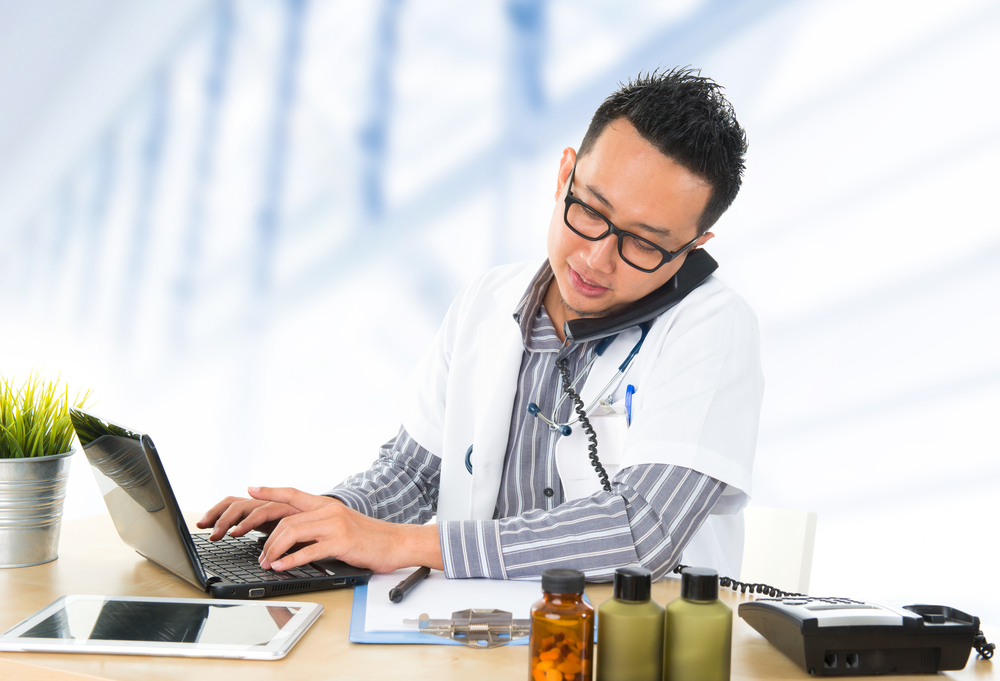 CPT CodesNon Physician Services - Telephone
98966:  5-10 minutes of medical discussion
98967:  11-20 minutes of medical discussion
98968	: 21-30 minutes of medical discussion
[Speaker Notes: CPT codes for telephone services should use the non-physician services code
98966    	5-10 minutes of medical discussion
98967  	11-20 minutes of medical discussion
98968	21-30 minutes of medical discussion]
Virtual Care
[Speaker Notes: Virtual care modalities are becoming increasingly popular in the VA.

The benefits are wide-spread, providing benefit to the veteran and to the institution.

We will briefly touch on a variety of these modalities, including:

Secure messaging
E-Consults
Clinical Video Telehealth
Home Telehealth]
Secure Messaging
See PBM Guidance Document on Clinic Set-Up for further information
[Speaker Notes: Secure messaging is an excellent way to communicate with the patient via the computer.

This form of communication is extremely important to our younger, veteran population and has also become popular with our older veterans who have computers!  

Primary stop code:  160 
Secondary stop code:  719 
CPT Code: 98969 (online assessment/management) 
The service being reported with this code cannot be a continuation of a service that was provided within the previous seven days
See PBM Guidance Document on Clinic Set-Up for further information]
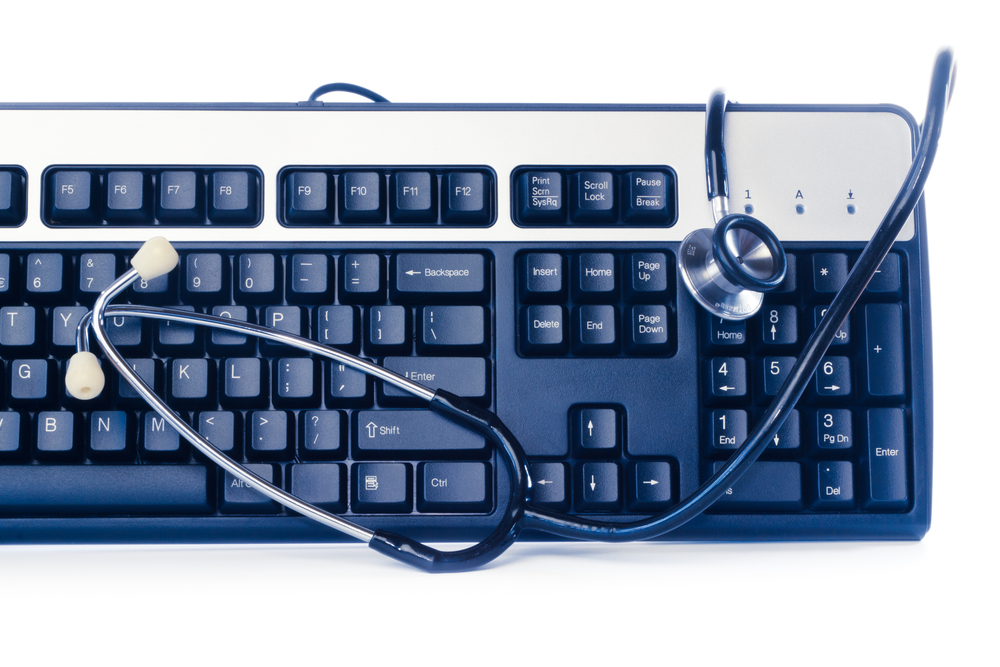 E-Consults
[Speaker Notes: There has been a great deal of attention lately on E-consults.  Recently, the clinical pharmacy program office released E-consult guidance to provide consistent use of e-consults throughout the system.]
E-Consults
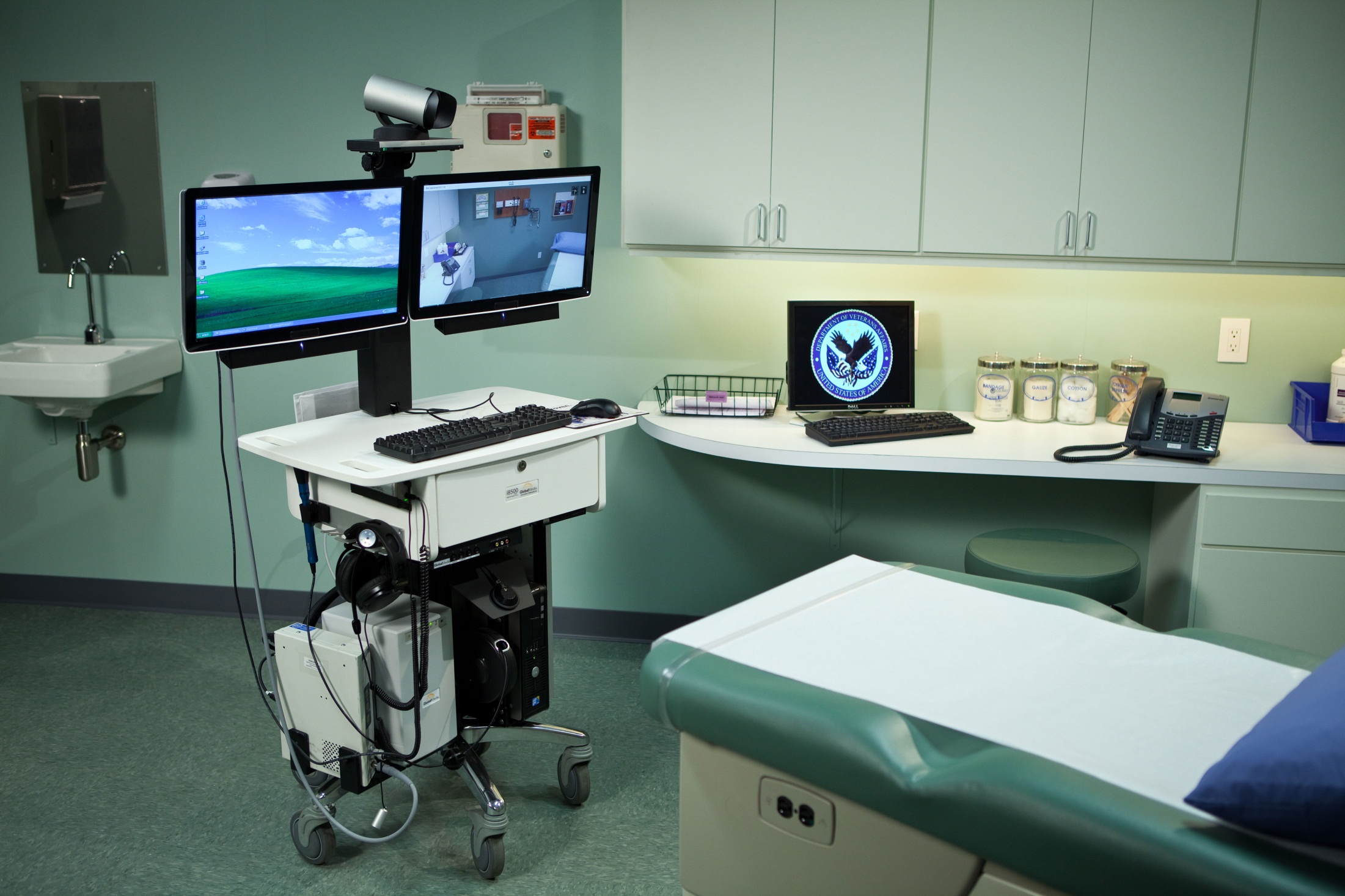 Consult from Provider to Provider 
One-time episode of care
Patient must be informed
Used to capture encounterable workload
Requires a specific clinic set-up
[Speaker Notes: What is an E-consult?
http://vaww.infoshare.va.gov/sites/specialtycare/SCSTransformation/EConsult/default.aspx

Consult from Provider to Provider 
One-time episode of care
Patient must be informed
A formal consent is not required.  For example, the originating provider’s treatment plan may include that an E-consult will be placed and the patient agrees with the treatment plan.  
Used to capture encounterable workload
Administrative questions and answers should not be placed through the E-consult system. 
Requires a specific clinic set-up
*See PBM E-Consult Guidance or data definitions for E-consults on VSSC
https://securereports2.vssc.med.va.gov/ReportServer/Pages/ReportViewer.aspx?%2fTelehealth%2fVirtualCareModality&rs:Command=Render]
E-Consults Appropriate Use
[Speaker Notes: Appropriate use of E-consults include:

1. Medication Management Question
2. Providers to PACT pharmacist (can be PACT provider to PACT pharmacist but do not to the detriment of the PACT model).  Most facilities are saying PACT provider to PACT pharmacist for very involved/in depth questions.
3. PACT pharmacist to Specialty Pharmacist
4. Medication Management questions to a CPS at another facility.]
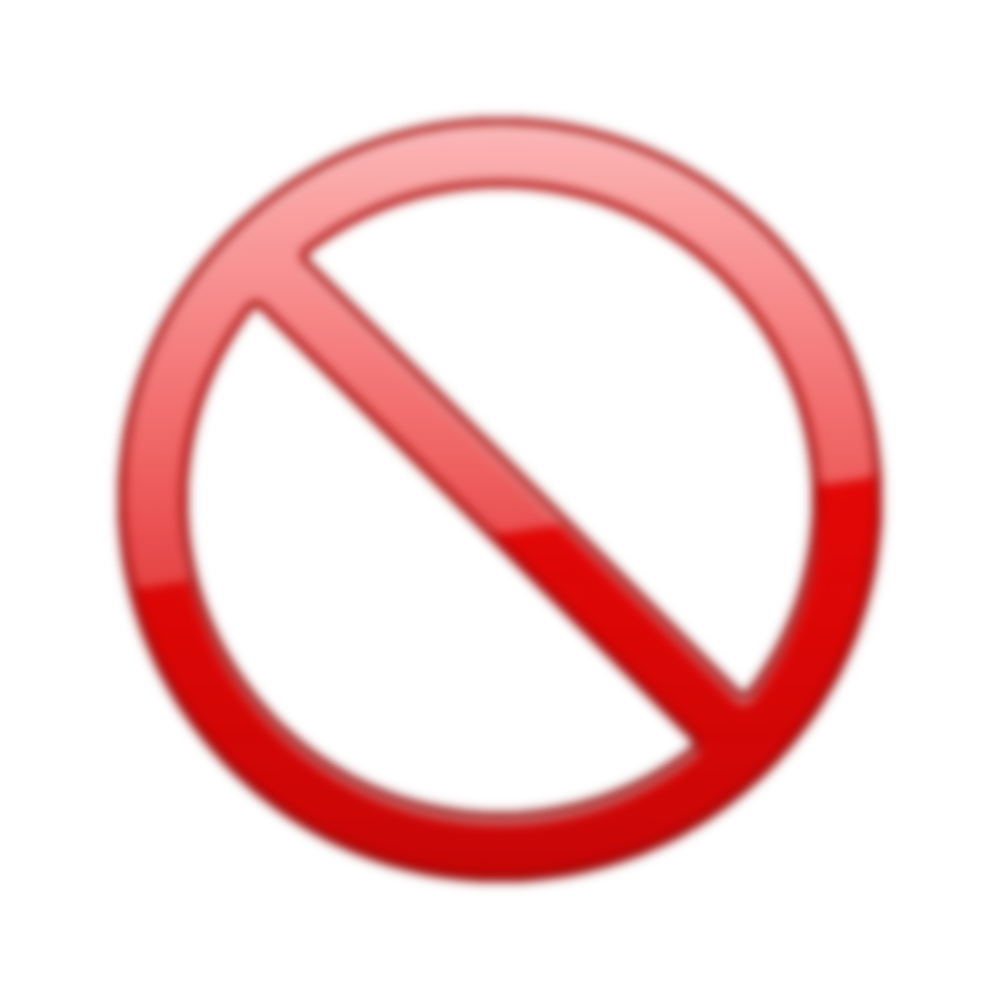 Non-formulary or restricted drug consults
HBPC/Community Living Center (CLC) or similar recurring reviews
Clinical interventions from dashboard reviews
Antimicrobial stewardship monitoring
E-Consults Inappropriate Use
[Speaker Notes: Inappropriate Use of E-Consults are:
Non-formulary or restricted drug consults 
While these consults do often answer a medication management question, they do not meet the intent of E-consults to increase access to specialty care.
Home Based Primary Care (or similar) chart reviews 
Chart reviews by a pharmacist for HBPC are recurring and are not a single episode of care.  Similar situations would be CLC, palliative care, etc.
Clinical interventions originating from dashboard reviews 
These examples fit into a care coordination role.   There is not a provider requesting a consult for a medication management issue and there is no patient consent for the process.
Antimicrobial stewardship monitoring programs 
Antimicrobial stewardship monitoring programs generally have no consult and require continuous patient monitoring]
Clinical Video Telehealth
“Business Plan for Clinical Pharmacy Services via Clinical Video Telehealth”
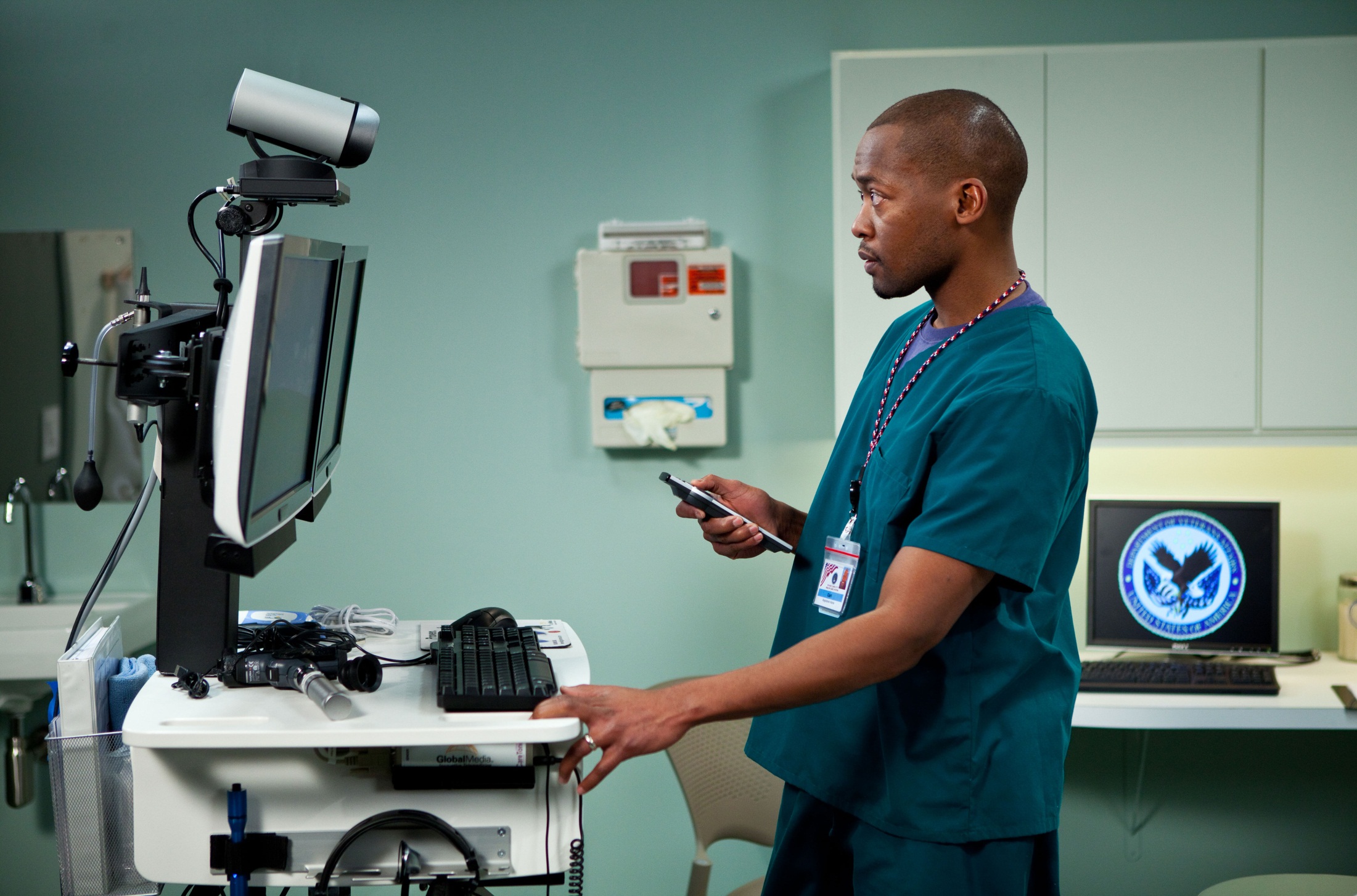 [Speaker Notes: Clinical Video Telehealth is another virtual modality we are using in the VA.
A website is available for the telehealth program and is included in the notes section of the slides:

http://vaww.telehealth.va.gov/

Also, The Clinical Pharmacy Program Office and Workload Capture Group are currently working on an update to the guidance.
Available by clicking on the green downloads button above my head

http://vaww.infoshare.va.gov/sites/ClinicalPharmacy/Clinical%20Specialty%20Pages/Virtual%20Care.aspx]
Clinical Video Telehealth
Requires Two (2) Appointments
Same Station
Different
Station
[Speaker Notes: The most important thing to understand about Clinical Video Telehealth is that it requires two clinics:

160 will be the primary stop code

Originating Site/Patient Site (690)
Distant Site/Provider Site  (692 should be used if the distant site is the same station and 693 should be used if it is a different station)

The distant site provides data required to complete the encounter for the originating site and the encounter must be completed at both sites to receive workload credit!]
Home Telehealth
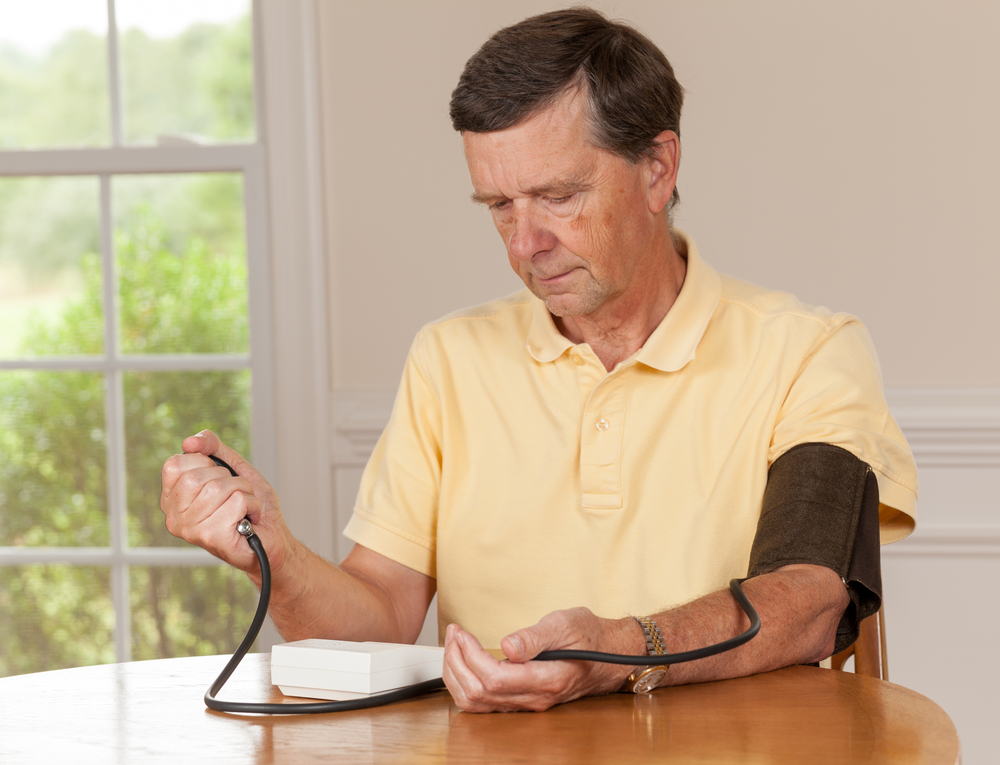 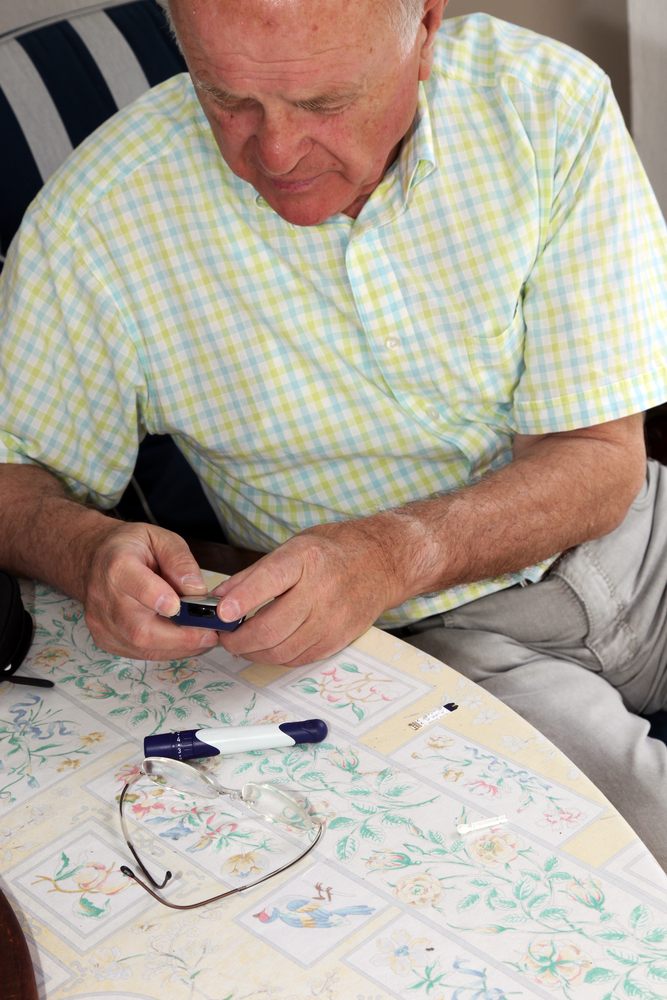 Program growth, frequent changes
Detailed guidance on documentation forthcoming in FY14
[Speaker Notes: In the past, home telehealth was known as care coordination/home telehealth or CCHT.

Oversight of home telehealth generally resides with a nurse leader; however, pharmacists may be involved to assist in medication management.  

Patients enrolled self-report important vitals based on disease state, such as weight for heart failure, blood pressure and blood glucose.

We hope to provide detailed pharmacy guidance on this topic in FY14.]
Home Telehealth (HT)
[Speaker Notes: As stated, the pharmacists role in home telehealth may vary:
Direct coordination
Assist with medication management needs

For home telehealth, a detailed operations manual and coding manual is available on the telehealth website.
The link is available in the notes section of my slides.
http://vaww.telehealth.va.gov/pgm/ht/index.asp
http://vaww.telehealth.va.gov/pgm/ht/coding.asp

This operations manual provides information on appropriate clinic location names and appropriate clinic set-up.  
Work with local DSS staff to ensure appropriate codes until guidance comes out for pharmacists in 2014.

DSS stop codes are selected based on the organizational structure of HT at each facility.  The facility is required to choose Option 1 (separate service line) or Option 2 (integrated into an existing service line such as primary care or geriatrics).]
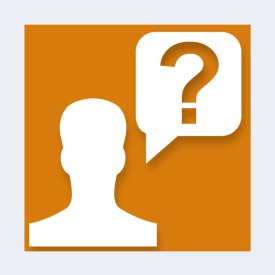 Ask the Presenter
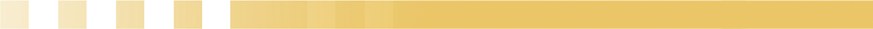 [Speaker Notes: If you haven’t submitted your questions yet, there is still time to do so by clicking on the orange “Ask The Presenter” icon.  We’re going to show a brief announcement and be right back to answer your questions.

(Stand still and smile until you see the video come up full screen)]